Microsoft Scenario Library
Discover industry and role-based use cases
Top 10 to "Try First"
with Microsoft 365 CopilotFoundational skills for new users
1
2
3
4
5
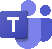 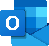 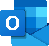 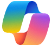 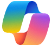 Recap a meeting – let Copilot keep track of key topics and action items so you can stay focused during the meeting and avoid listening to the recording after.
Summarize an email thread 
– get quickly caught up to a long, complex email thread.
Draft email 
– personalize the tone and length.
Summarize a document 
– get right down to business by summarizing long documents and focusing on the relevant sections.
Tell me about a topic/project 
– provide insights and analysis from across multiple sources to get up to speed quickly.
Draft an email to [name] that informs them that Project X is delayed two weeks. Make it short and casual in tone.
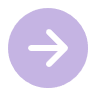 Draft an email with notes and action items from meeting
Click on the Summarize icon
Give me a bulleted list of key points from file
Tell me what's new about topic organized by emails, chats, and files?
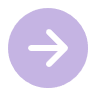 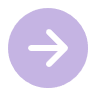 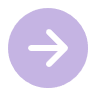 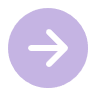 6
7
8
9
10
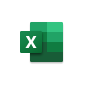 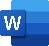 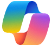 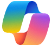 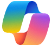 Give me some ideas for …
– boost your creativity with ideas for your work such as agendas, product names, social media posts, etc.
Help me write … 
– jumpstart creativity and write and edit like a pro by getting a first draft in seconds.
What did they say … 
– when you vaguely remember someone mentioning a topic, have Copilot do the research.
How do I …
– let Copilot help you build or fix formulas in Excel.
Translate a message 
– with business becoming increasingly international, it’s important to be able to read or write messages in other languages.
Suggest 10 compelling taglines based on file
Generate three ways to say [x]
What did person say about topic
How do I sum values that are greater than 0?
Translate the following text into French:
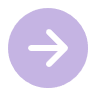 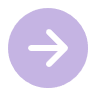 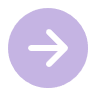 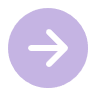 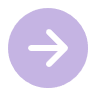 For more prompts, visit Prompt Gallery at: aka.ms/prompts
AI value journey
Grow value from a base of solid usage and individual productivity and then extend through agents to impact organizational KPIs.
Org Value
Autonomous agents
Industry use cases
Functional Value
Role-based agents
Functional use cases
Individual Value
Day in the Life use cases
Prompt Gallery
”Effort” level for each scenario
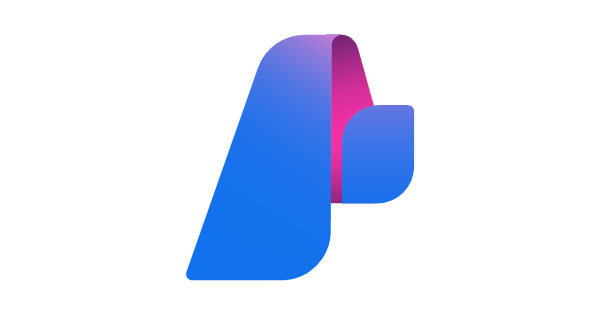 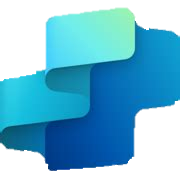 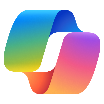 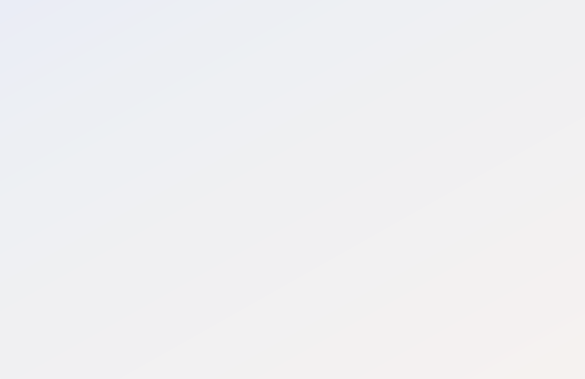 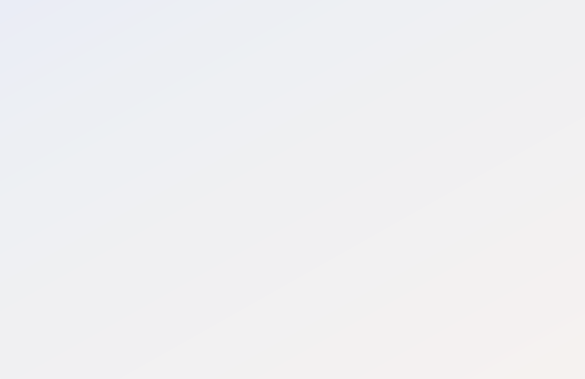 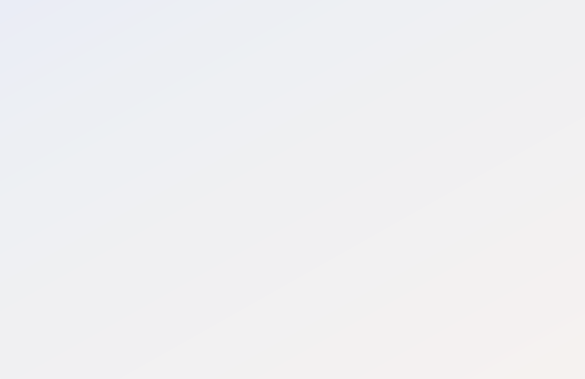 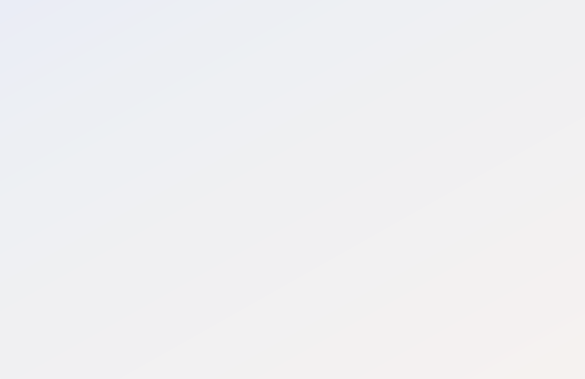 Start
Buy
Extend
Build
1
2
3
4
Tailor your data, systems, and workflows via agents 
(Low-code agents or purchased AI apps and agents)
Your first step into generative AI (Included in Microsoft 365)
Unlock productivity out of the box (Licensed AI products)
Build AI-driven applications
(Pro-code agents and apps)
Microsoft 365 Copilot Chat
Web-grounded agents
Microsoft 365 Copilot
Security Copilot
Dynamics 365
Role-based Copilot agents
SharePoint agents
Agent Builder
Copilot Studio
Copilot Studio
Azure AI Foundry
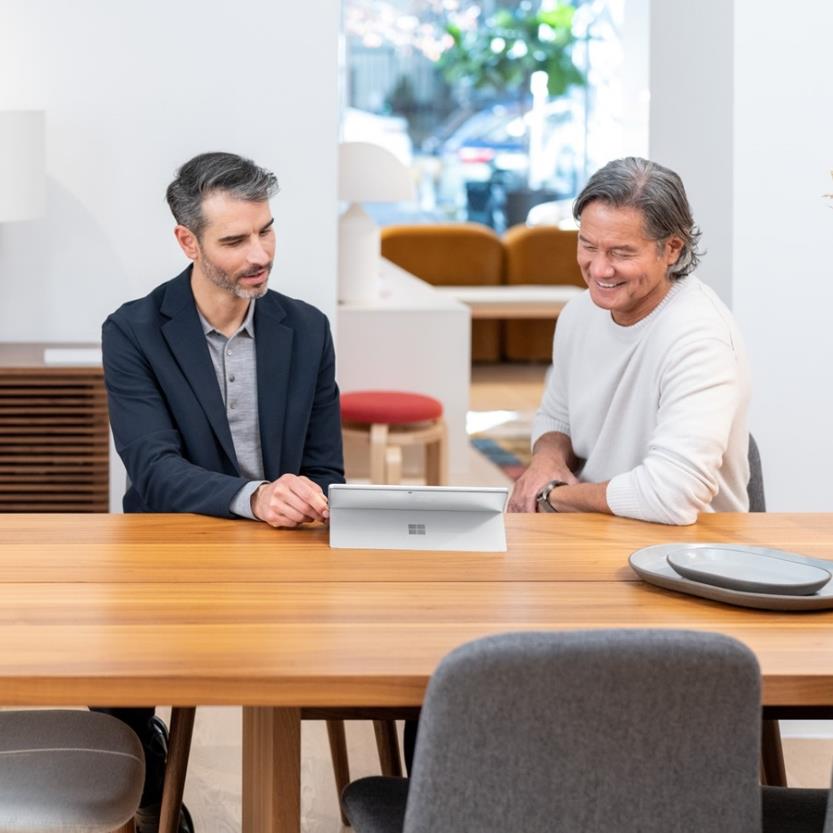 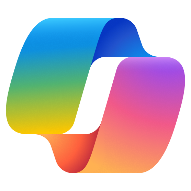 AI use cases forRetail
AI Retail use cases
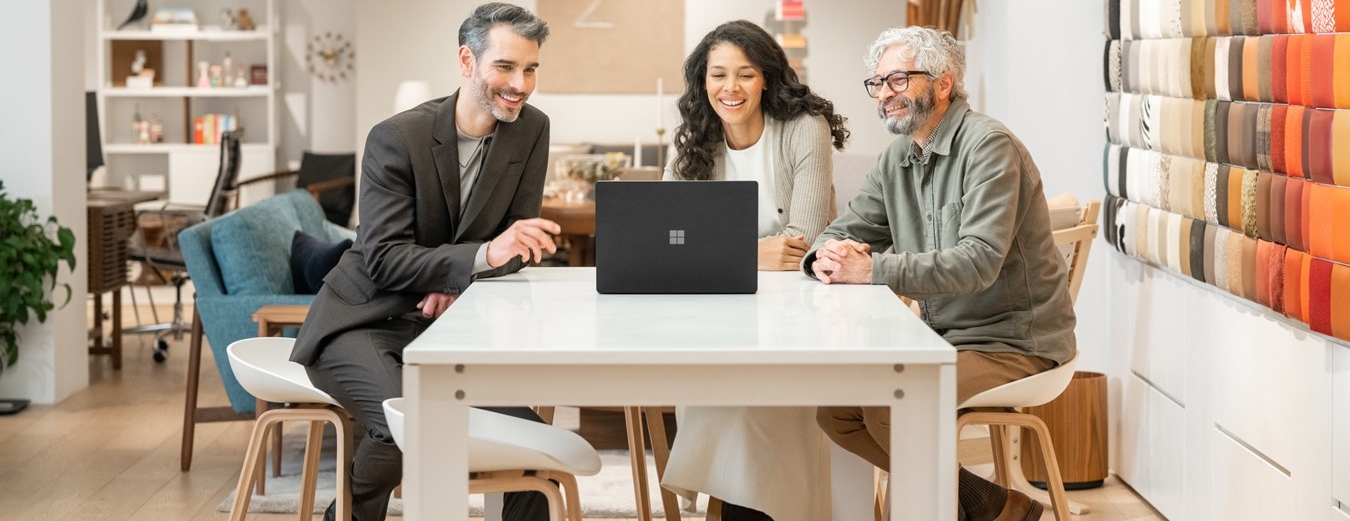 Overview and KPIs
Day in the life
Use case by role
KPIs play a crucial role in the sector, providing a compass to navigate toward success. Let's dive into KPIs for Retail and how AI can assist.
See how real-life Retail pros are using AI in their day-to-day.
AI can simplify the tasks that Retail pros perform every day. Look at key use cases and how Copilot and agents can assist along the way.
AI use cases for Retail
The Retail industry plays a significant role in the global economy and is impacted by spending patterns, economic conditions, and global inflation. Focus is on improving inventory management and efficiency, optimizing their supply chain, analyzing and monitoring inventory and forecasts, and hiring and retaining frontline workers.
Goals and challenges
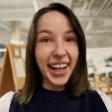 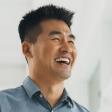 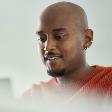 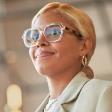 Retail roles using AI
Store Operations Manager
Merchandise Buyers and Planners
Supply Chain Manager
Marketing Manager
AI can assist with...
AI assists Retail organizations with numerous tasks that impact critical areas like store performance, supply chain, and market campaigns.
Deliver personalized shopping experiences
Description
AI can significantly enhance marketing and promotions for retail organizations by enabling hyper-personalized marketing at scale, automating routine tasks, and providing predictive analytics. It helps retailers understand customer behavior, optimize supply chains, and make data-driven decisions to reduce waste and maximize profit. AI-driven recommendations and virtual agents improve customer experience by providing personalized assistance and support.
Customer stories
Use Cases
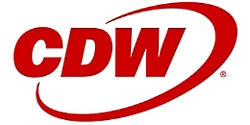 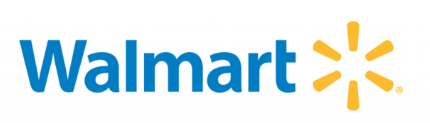 Walmart unveils new generative AI-powered capabilities for shoppers
CDW is embracing generative AI to power employee productivity and accelerate customers’ AI journeys.
Roles impacted
KPIs impacted
Revenue per store
Customer satisfaction
Sales conversion rate
Marketing spend
Retail margin
Marketing Manager
Store Associate
Improve merchandising and supply chain
Description
AI can significantly enhance merchandising and supply chain operations for retailers by analyzing purchasing patterns and market trends to predict demand accurately and help optimize inventory management. AI-driven analytics provide real-time insights, enabling retailers to make data-driven decisions and improve efficiency. It helps in tracking shipments, forecasting inventory needs, and automating warehouse management, reducing overstock and stockouts. Additionally, it helps in optimizing product placement, pricing, and promotions by leveraging machine learning and data analytics. This leads to improved efficiency, customer satisfaction, and ultimately, increased sales.
Customer stories
Use Cases
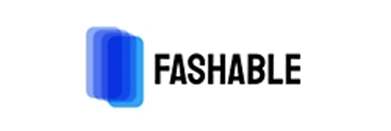 Fashable reimagines the future of fashion design​
Roles impacted
KPIs impacted
Revenue per store
Customer satisfaction
Sales conversion rate
Marketing spend
Retail margin
Supply Chain Manager
Logistics Manager
Merchandising Manager
Store Manager
Finance Analyst
Drive efficiency through AI-assisted store associates
Description
AI can help enhance retail store operations by optimizing inventory management, improving customer satisfaction, and boosting sales conversion rates. It can also reduce employee turnover through better shift scheduling and optimize marketing spend by leveraging data analytics. Additionally, AI can personalize customer interactions, automate daily tasks, and enhance data security, driving long-term growth and efficiency for retail organizations.
Customer stories
Use Cases
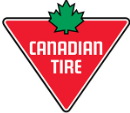 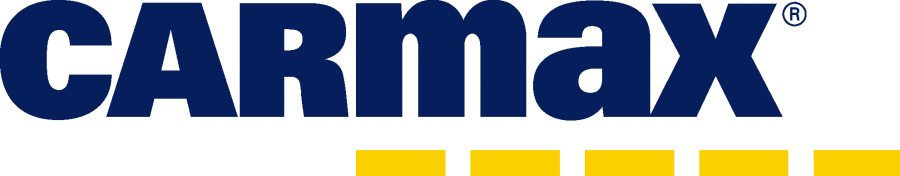 CarMax puts customers first with car research tools
Canadian Tire Corporation uses AI to boost employee productivity
Roles impacted
KPIs impacted
Revenue per store
Customer satisfaction
Sales conversion rate
Retail margin
Store Manager
Store Associate
Merchandising Manager
Finance Analyst
KPI – Revenue per store
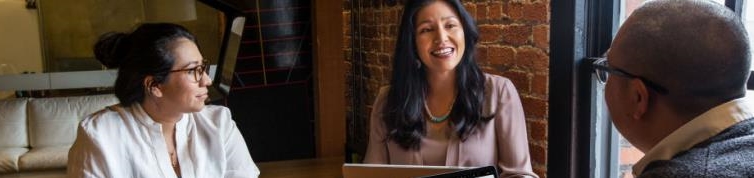 Value Calculation
Determine the revenue generated: Use revenue for a specific time period like day, month, or year.
Divide the revenue by the unit: Use store, square feet, square meters, etc.
Using a measure of revenue per unit area can help to compare across different sizes of stores.
Revenue per store (or revenue per square foot) is a crucial metric that Retailers use to evaluate the financial performance of their stores. By measuring the amount of revenue generated per unit of selling space, retailers can assess the effectiveness of their store layout, product assortment, and overall business strategy.
How AI can help increase revenue per store
Improve quality of marketing materials
Improve targeting
Analyze current product mix and cross sell success
Improve marketing content with clear value propositions
KPI – Customer satisfaction
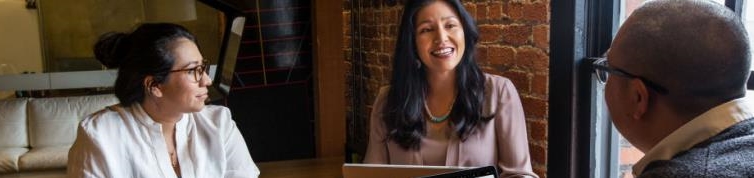 Value Calculation
There are many ways to measure customer satisfaction, but it is most common to use some type of survey or feedback mechanism. Then the results can be turned into a CSAT or NPS value.
CSAT would be adding up all of the scores and dividing by the total possible 
Example
You ask 10 people to rate your service on a scale of 1-10. Four people respond with 8 and 6 people respond with 7. You can add all of the scores – 8+8+8+8+7+7+7+7+7+7 = 74. The total possible was 100. So you receive 74 out of 100 or 74%
NPS is based on how likely someone is to recommend your service. You could still ask for a response from 1-10 and then assume that some level is prompter – say 8 and up and some level is detractors – say 6 and down.
NPS is the % of promoters - % of detractors.

To measure a financial value, you’d need to see how customer satisfaction was reflected in other metrics like customer retention or number of new customers.
Customer satisfaction is crucial for retaining customers, encouraging repeat business, and fostering positive word-of-mouth. Retailers that prioritize customer satisfaction often see increased loyalty and long-term success.
How AI can help improve customer satisfaction
Provide great experiences
Enhance customer loyalty
Rapidly analyze customer feedback
Provide personalized experiences
Simplify returns and inquiries
Improve consistency
Better understand customers
Resolve issues on the first call
Improve product selection and quality
Avoid stockouts
KPI – Sales conversion rate
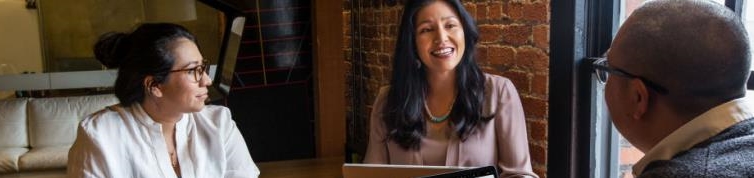 Value Calculation
Count the Number of Sales: Determine the total number of transactions or sales made during a specific period.
Count the Total Number of Visitors: Track the total number of people who visited your store during the same period.
Divide the number of sales by the total number of visitors and multiply by 100 to get the percentage
Example
Let's say your store had 75 sales on a day when 500 people visited. The conversion rate would be:
Conversion Rate=(75/500)×100=15%
The conversion rate helps retailers understand how effectively they are turning visitors into customers. A higher conversion rate indicates better performance in attracting and convincing customers to make purchases.
How AI can help increase conversion rates
Improve quality of marketing materials
Improve pricing and promotions
Use Copilot to research market conditions
Use Copilot to compare sales across regions or other variables
Improve marketing content with clear value propositions
KPI – Employee turnover
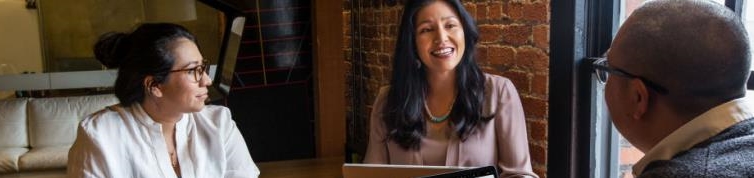 Value Calculation
Determine the change in employee turnover: Compare the turnover rate of employees with the AI solution with a group that does not have it (or with a historical number)
Calculate the cost of replacing an employee: This is often a percentage of wages.
Calculate the total savings: Multiply the change in employee turnover by the cost of hiring and by the number of employees using the solution.
Example
The AI solution is used by 100 people who make $100k per year and the cost of replacing one of these employees is 6 months salary. Prior to deployment an average of 6 employees left per year. After deployment only 3 employees leave per year. So the saving is 3% change in turnover * 100 people * $50k to hire = $150,000.
Retain critical plant and headquarters staff by improving the work/life balance of all workers by simplifying overhead tasks. Improve skilling to provide more growth opportunities and increase internal hiring.​
How AI can help reduce employee turnover
Improve quality of internal materials and processes
Improve employee collaboration​
Create internal feedback loop ​
Improve job descriptions for further role clarity
Improve company meetings with summarization and recap
Completely focus during the meeting
Use Copilot in Loop to drive internal collaboration
Use Copilot to surface ice breakers
Draft employee surveys
Analyze surveys to gain valuable insights into what makes employees happy or areas that need improvement within the organization
KPI – Marketing spend
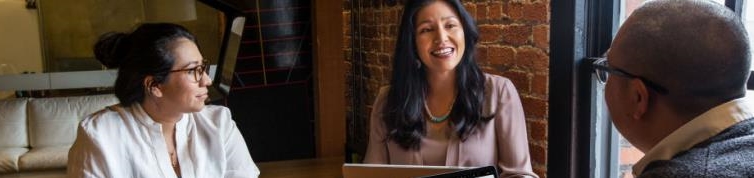 Value Calculation
Marketing budgets are often set as a percentage of revenue
Decreasing that percentage can lead to improved margins.
Revenue per store (or revenue per square foot) is a crucial metric that Retailers use to evaluate the financial performance of their stores. By measuring the amount of revenue generated per unit of selling space, retailers can assess the effectiveness of their store layout, product assortment, and overall business strategy.
How AI can help reduce marketing spend
Improve quality of marketing materials
Inform market research
Analyze campaign feedback
Run personalized campaigns
Improve audience segmentation
Improve marketing content with clear value propositions
Reduce spend on agencies for content creation
Social media posting and analysis
KPI – Retail margin
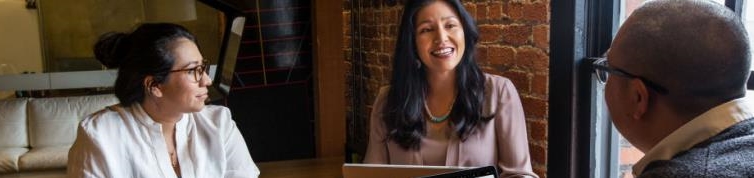 Value Calculation
Determine the Selling Price: The price at which the product is sold to customers.
Determine the Cost: The price at which the retailer acquires the product from suppliers.
Subtract the cost price from the selling price, divide by the selling price, and multiply by 100 to get the percentage.

Example
Let's say a retailer sells a product for $50 and the cost price is $30. The retail margin would be:
Retail Margin=(50−30)/50×100=40%
Retail margin is a measure of the profitability of a product sold by a retailer. It represents the difference between the selling price of a product and its cost, expressed as a percentage of the selling price. Monitoring margins helps retailers maintain a healthy balance between costs and revenues.
How AI can help increase margin
Improve quality of marketing materials
Improve pricing and promotions
Analyze current product mix and cross sell success
Use Copilot to research market conditions
Use Copilot to compare sales across regions or other variables
Improve marketing content with clear value propositions
Retail
Identify new product and supplier options
Start
Microsoft 365 Copilot Chat
Merchandising teams can use Copilot Chat to identify new products to carry in stores.
Identify new product options
Assess firm viability
Research online sentiment
Ask Copilot to create a table rating potential suppliers based on a set of criteria.
Ask Copilot to summarize supplier annual reports and ESG reports. Also identify any recent acquisitions or divestitures.
Have Copilot provide an assessment of customer satisfaction for the potential suppliers.
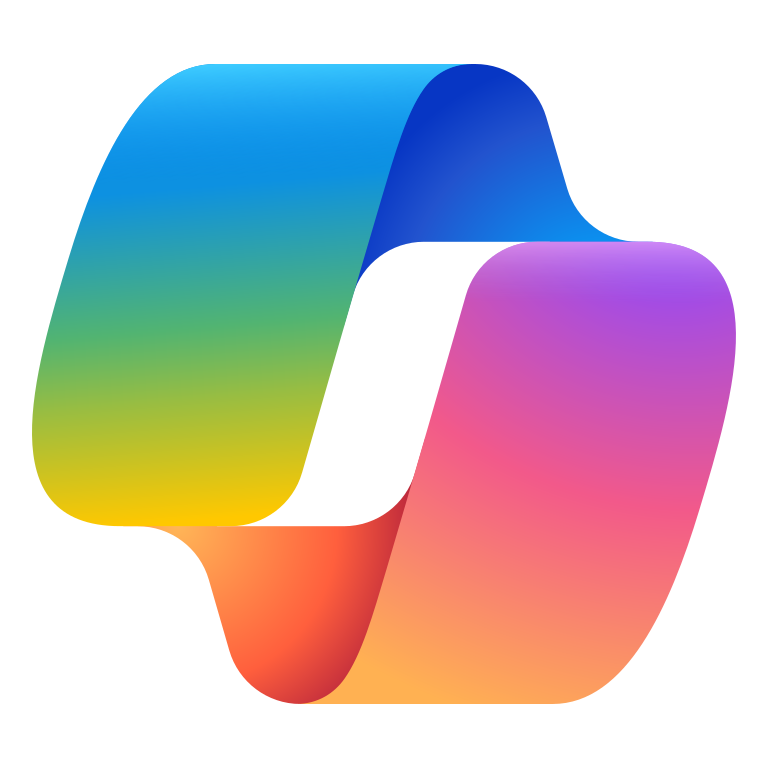 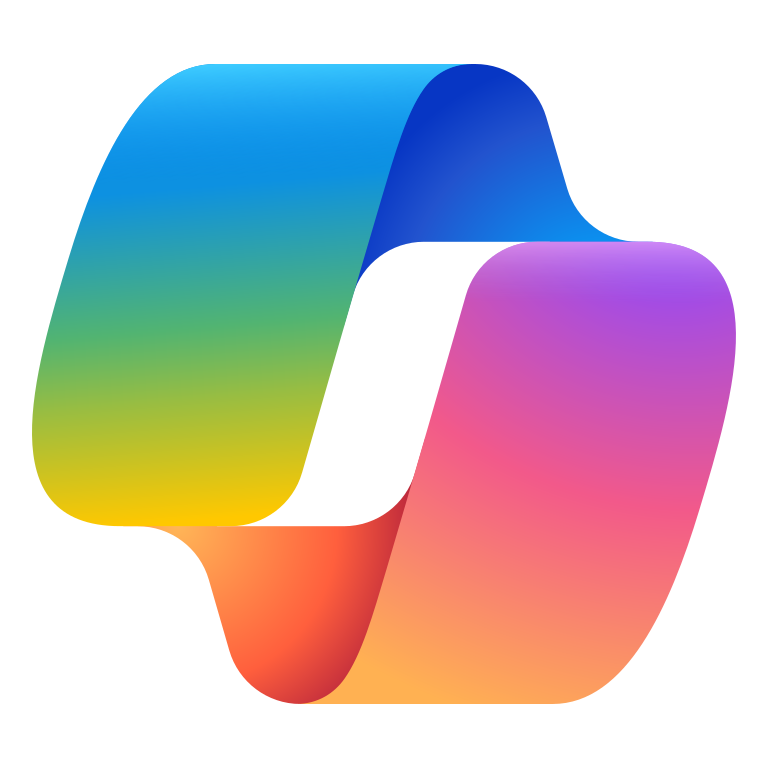 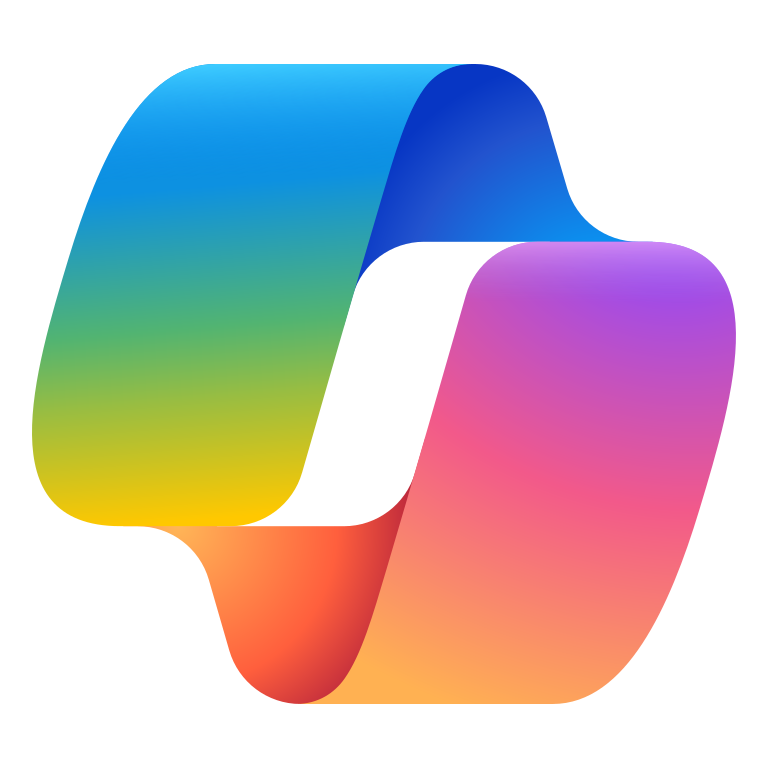 Copilot Chat1
Copilot Chat1
Copilot Chat1
Benefit: Quickly find new potential suppliers with an initial set of criteria to support further research.
Benefit: Ensure that suppliers meet your organization’s criteria for financial viability or have required certifications.
Benefit: Use Copilot to speed research into potential quality and service issues.
KPIs impacted
Draft RFx documents and communication
Research individual products
Ask Copilot to draft communications such as approval requests, status emails, and supplier communications.
Ask Copilot to verify whether suppliers or products meet specific industry criteria or capabilities.
Revenue per store
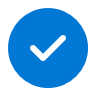 Customer satisfaction
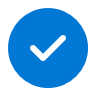 Value benefit
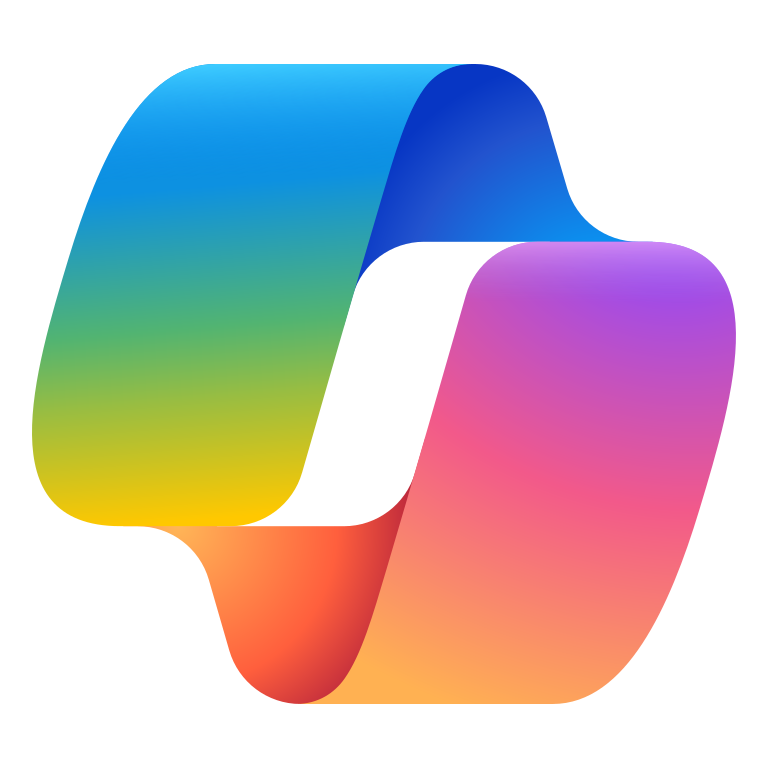 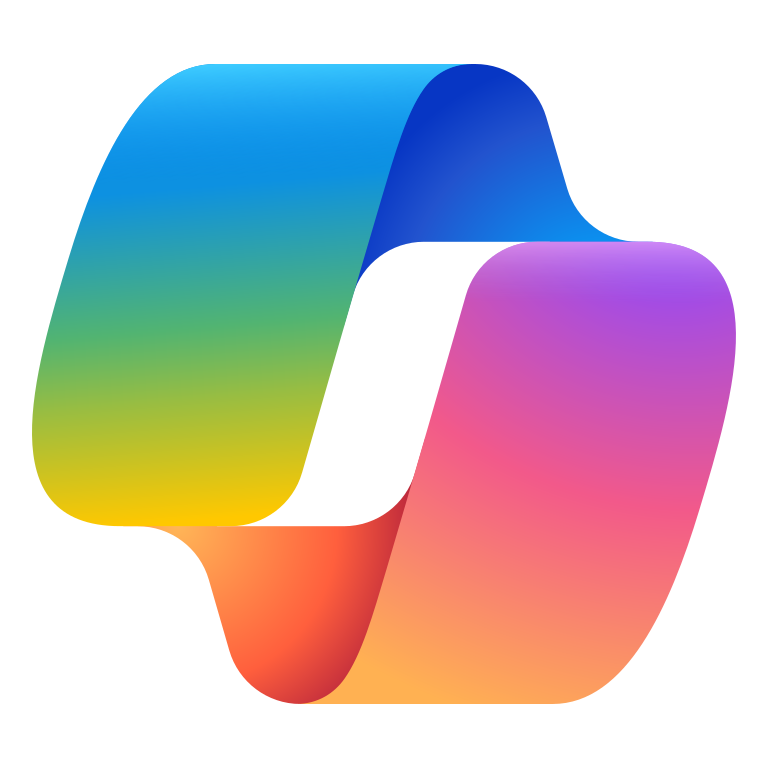 Copilot Chat1
Copilot Chat1
Revenue growth
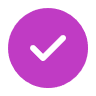 Benefit: Get a first draft faster with Copilot by providing a few details and letting Copilot figure out the best way to say it.
Try in Prompt Gallery: Kickstart a draft
Benefit: Summarize lengthy and potentially confusing product specifications to get the required information quickly.
Retail
Creating promotional materials
Start
Microsoft 365 Copilot Chat
Creating great promotional content is essential for retailers. Copilot Chat can play a huge role in assisting marketers across all aspects of creating marketing materials to speed development and improve content quality.

Customer reference: Joos uses Copilot to grow its brand
SEO optimization
Content generation
Proofread
Already have a content topic you want to write about but don’t know where to start? Use Copilot to identify the top SEO keywords to reach your audience.
Once you have your list of top 10 SEO keywords, use Copilot to create specific content for your business needs.
Once you have your draft, use Copilot to proofread your work with specific grammar rules in mind.
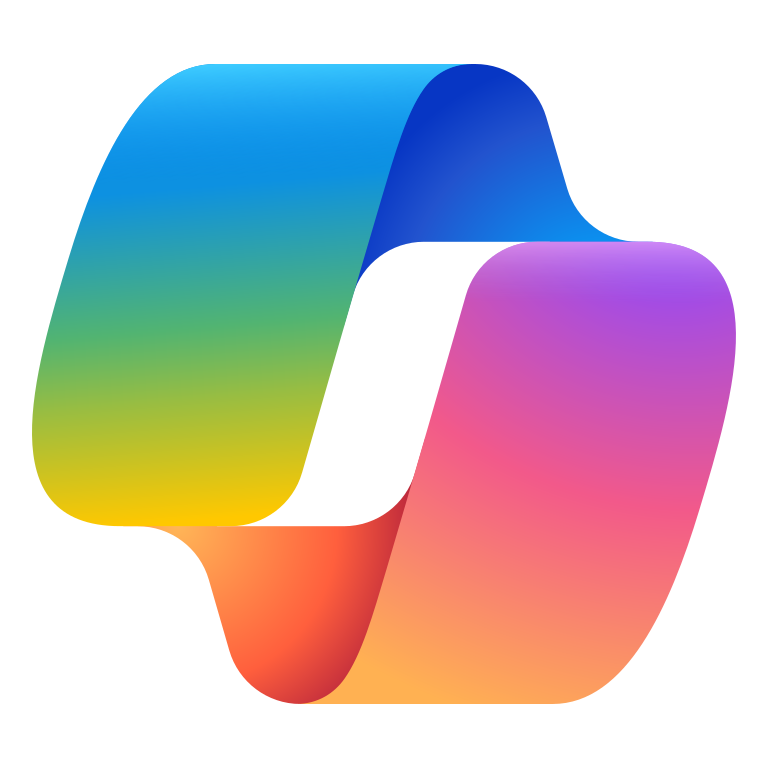 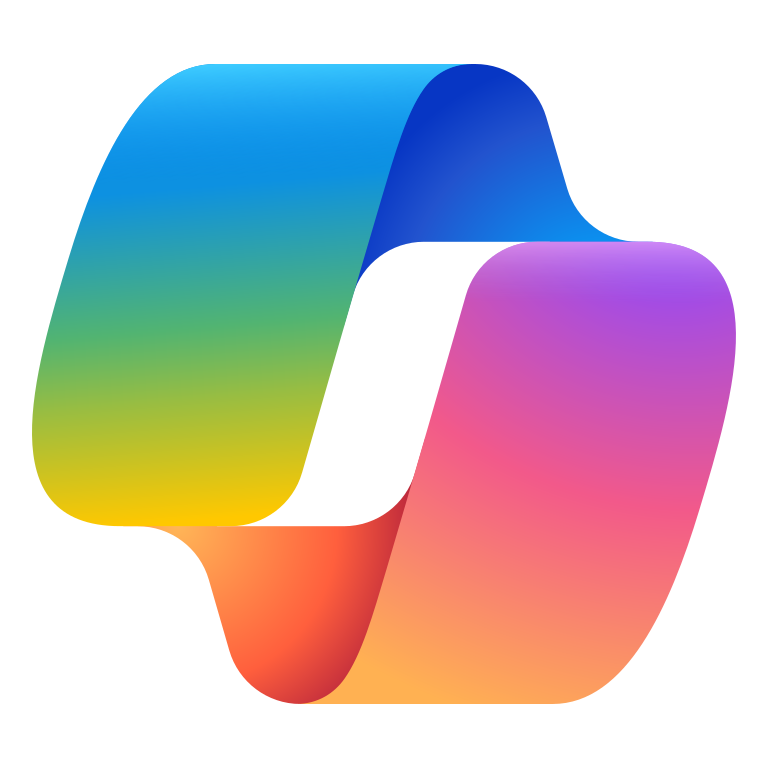 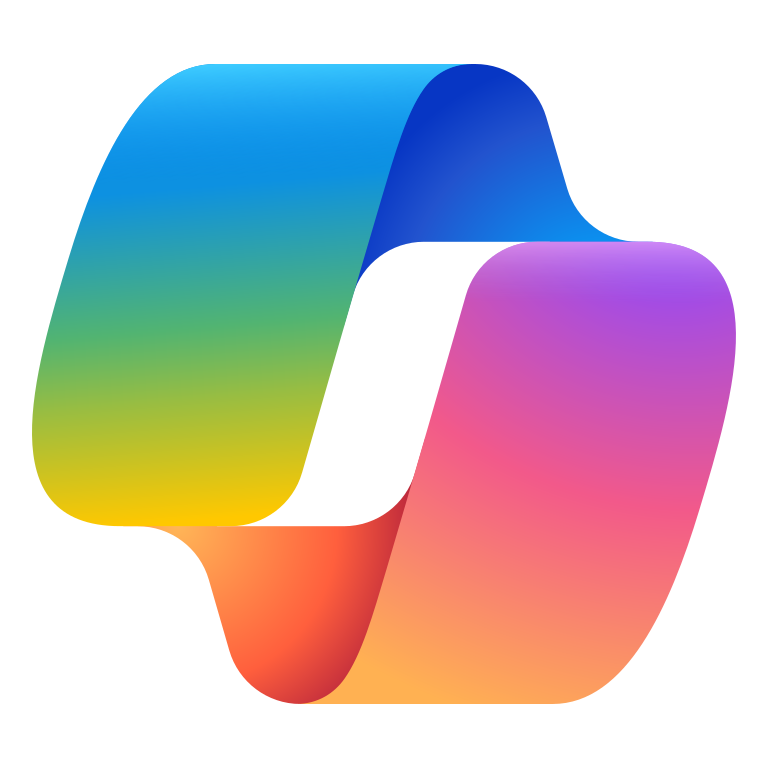 Copilot Chat1
Copilot Chat1
Copilot Chat1
Prompt: Identify 10 SEO keywords for a blog post to attract people ages 20–30 who want to reduce their carbon footprint.
Prompt: Create a flyer for an upcoming Winter sale featuring the following brands and items.
Prompt: Proofread this with Chicago Style grammar rules.
KPIs impacted
Create social content
Grab attention with headlines
Add images
Ask Copilot to repurpose the draft it helped you create into posts for any social media platform.
Use Copilot to turn the top keywords into a headline and section headings.
Enhance your content by using Copilot to create unique images for your project.
Cost savings
Sales conversion rate
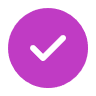 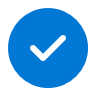 Revenue growth
Revenue per store
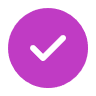 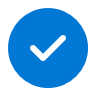 Value benefit
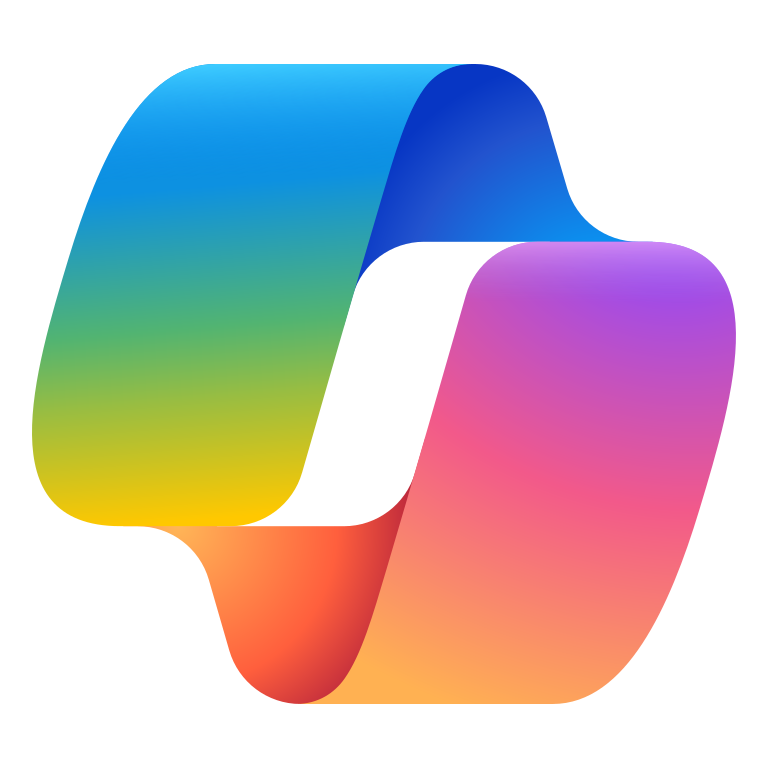 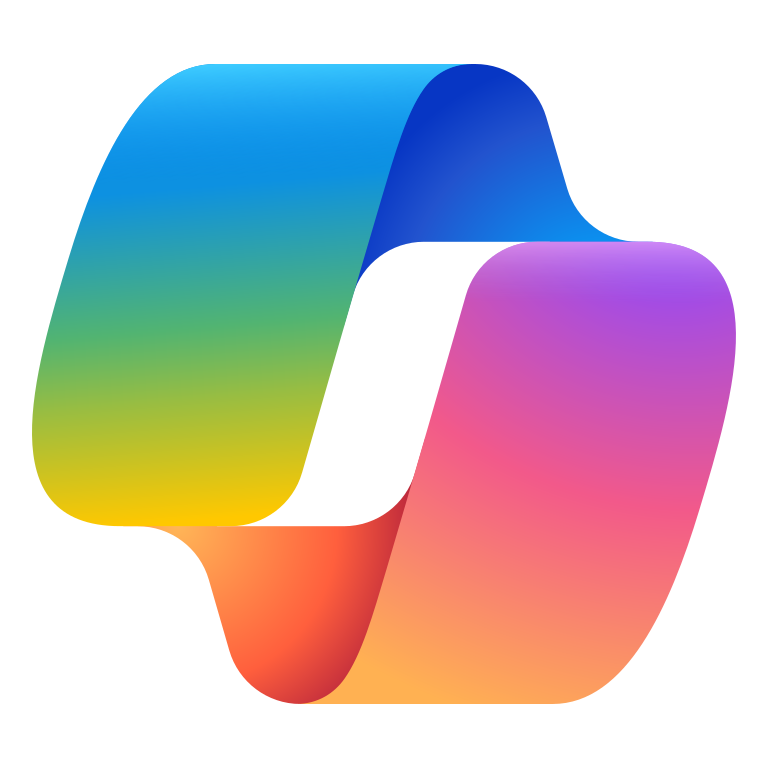 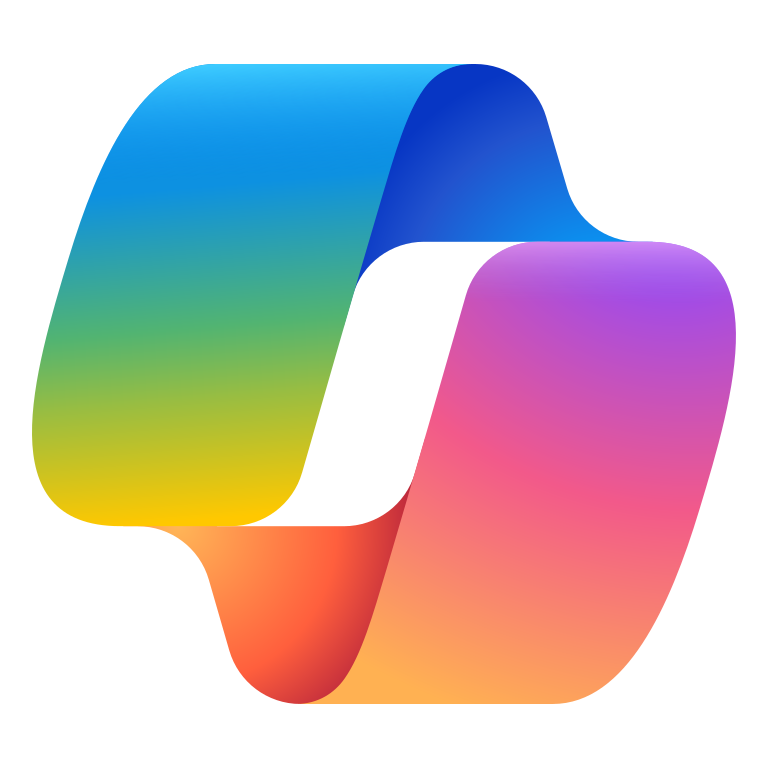 Copilot Chat1
Copilot Chat1
Copilot Chat1
Prompt: Create a 100-word blurb from the draft you helped me create that I can post on LinkedIn. The caption should be friendly and informative and add relevant emojis.
Prompt: Provide me five options for headlines using each of these five keywords.
Prompt: Create a photo-realistic image of strawberries splashing into water to announce my clean-beauty company’s new hydrating lip oil launch.
Retail
Maximize store performance
Extend
Microsoft 365 Copilot Chat and Copilot Studio
Use AI to analyze store operational data to determine store performance and then identity and share best practices from top performing locations.

Customer reference: PepsiCo  produces store-level actionable insights
View store performance data
Assess low performing stores
Analyze sell-through rates
Prompt Copilot for an up-to-date analysis of performance for stores in your portfolio. Copilot pulls data directly from your store operations tool.
Looking deeper into the metrics of stores falling below daily targets, prompt Copilot to compare their performance to baseline and higher performing stores.
Once potential departments or product lines are identified as underperforming, prompt Copilot for the sell through rate for the lowest performing stores.
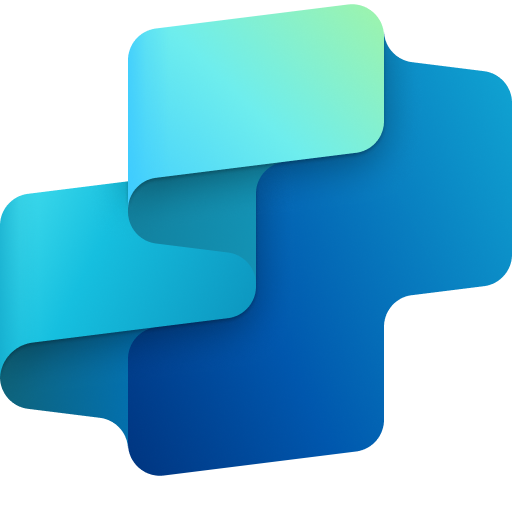 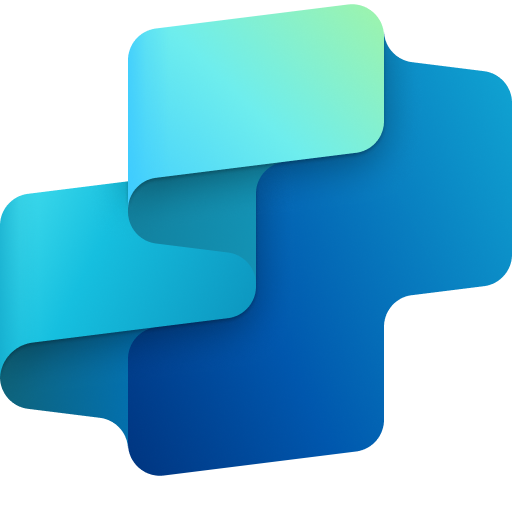 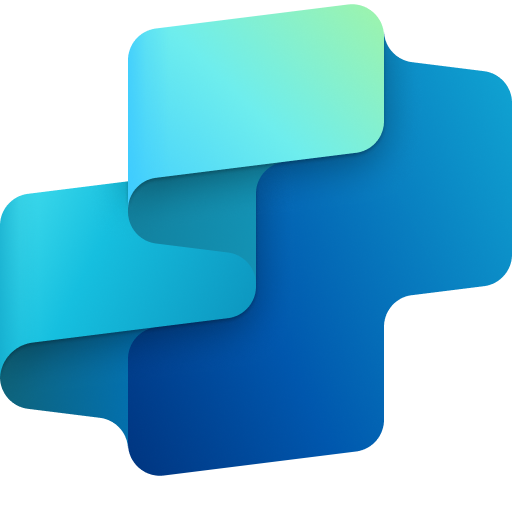 Copilot Agent3
+ Connection to ERP solution
Copilot Agent3
+ Connection to ERP solution
Copilot Agent3
+ Connection to ERP solution
Benefit: Quickly catch up on store performance and status and identify stores falling below targets.
Benefit: Compare performance of different stores and identify possible trends impacting performance within certain areas or departments.
Benefit: Understand how products are selling in underperforming stores versus top stores by analyzing KPIs like sell-through rates.
KPIs impacted
Communicate corrective actions
Review insights from top stores
Once all the data has been collected, use Copilot to draft an email to store managers of the underperforming stores, including the best practices.
Ask Copilot to summarize anecdotal feedback collected from top performing store managers, captured in internal documents and files.
Cost savings
Store revenue
Conversion rate
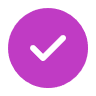 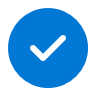 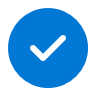 Increase revenue
Customer satisfaction
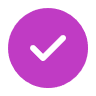 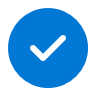 Value benefit
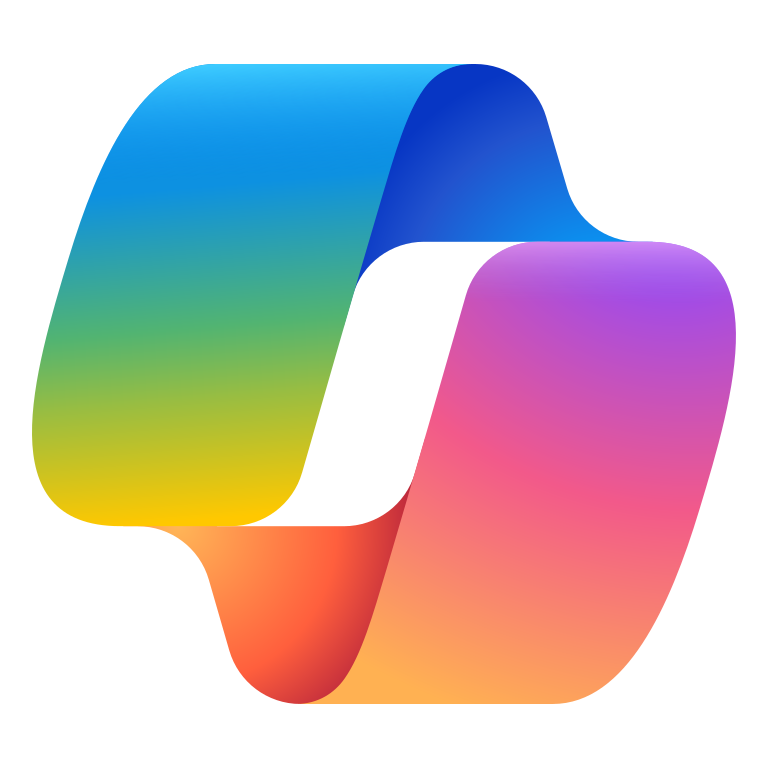 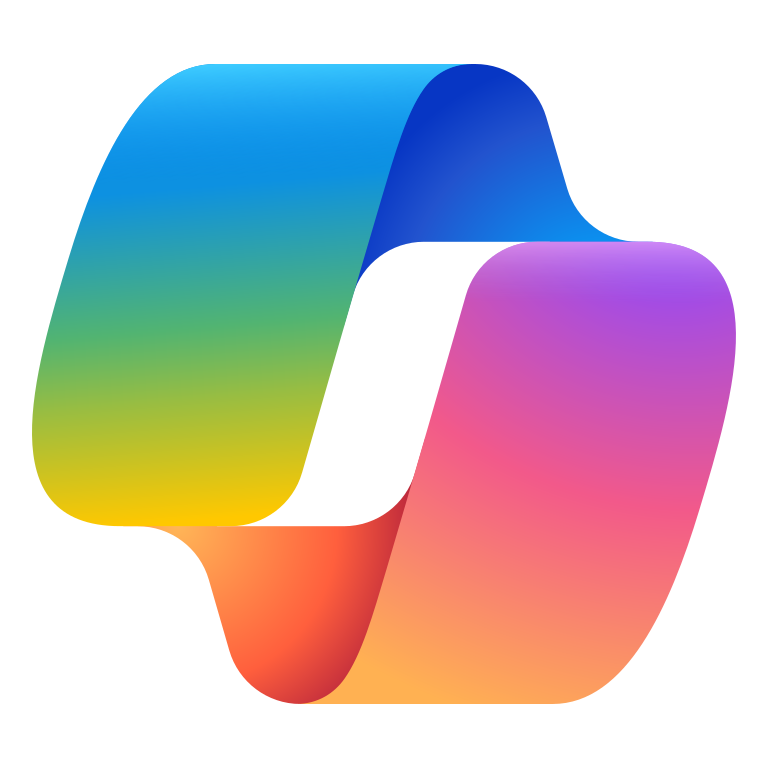 Copilot Chat1
Copilot Chat1
Benefit: Communicate efficiently with store managers, including relevant findings and source files for the conversation.
Benefit: Review insights from top performing stores and scale best practices across stores.
Retail
Improve merchandising decisions
Build
Microsoft 365 Copilot and Copilot Studio
Use AI to assist with market analysis and product selection when selecting new products to sell.
Define sales targets
Conduct market research
Create a dashboard
Define topside sales targets based on historical data, market trends, and business goals. Use a Copilot agent to access data in the Sales database.
Research consumer demographics and spending trends by geography.
Visualize sales trends to help make purchasing decisions.
Copilot in Power BI
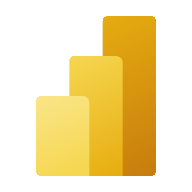 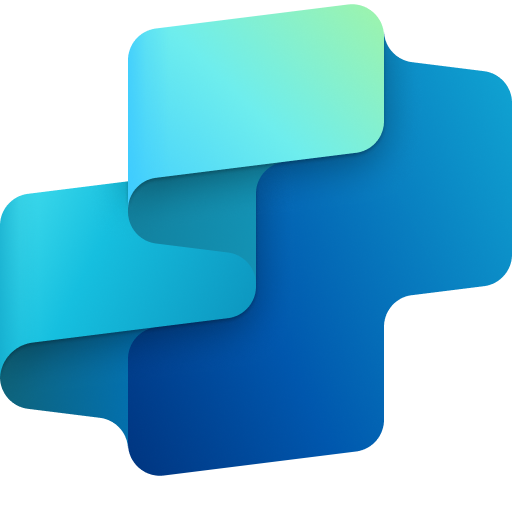 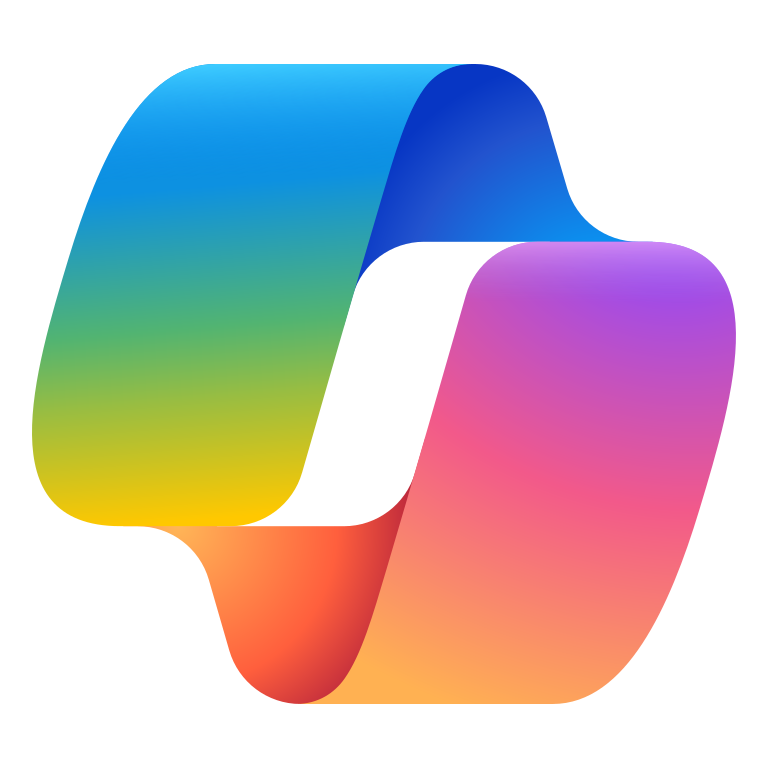 Copilot Chat1
Copilot Agent3
+ Connection to Corporate performance management system
Example prompt: Generate a table showing moderate sportswear sales by location for Q4 of last year, sorted by year-over-year (YoY) change. Include a current season-to-date column with YoY change.
Example prompt: What are the current blouse style trends in the greater London area, and which demographic is influencing these trends? Which retailers are carrying the most trend-right blouse items?
Example prompt: Create a custom view in a Power BI dashboard to visualize data on seasonal apparel trends.
KPIs impacted
Complete supplier agreements
Update projects
Make product selections
Negotiate contract terms including margin and MAP pricing agreements.
Using a Copilot Agent integrate the sales forecast into regional staffing level projections.
Curate an assortment of products, including trending styles, seasonal items, and basic staples. Use a Copilot Agent to access data in the Sales database.
Cost savings
Store revenue
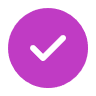 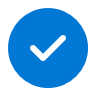 Increase revenue
Customer satisfaction
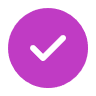 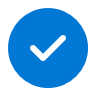 Value benefit
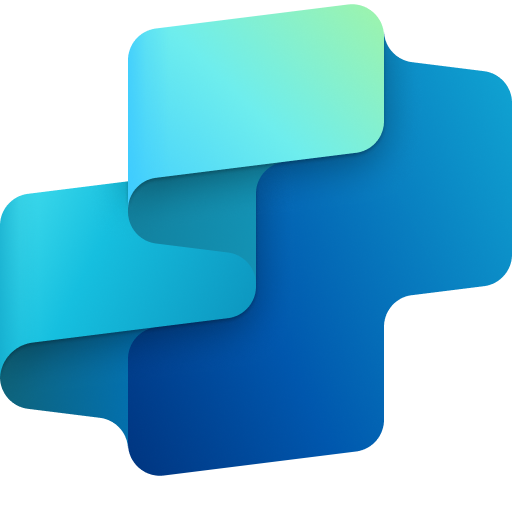 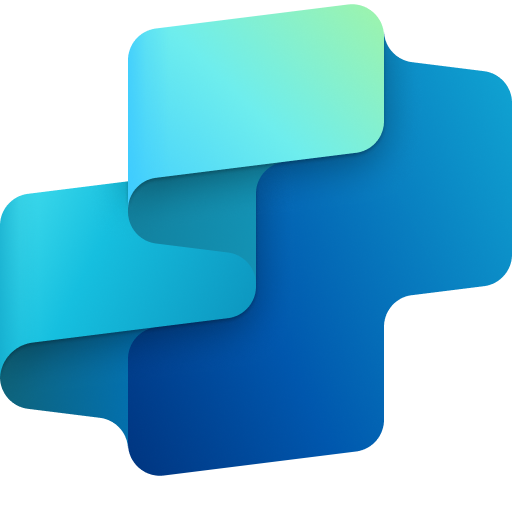 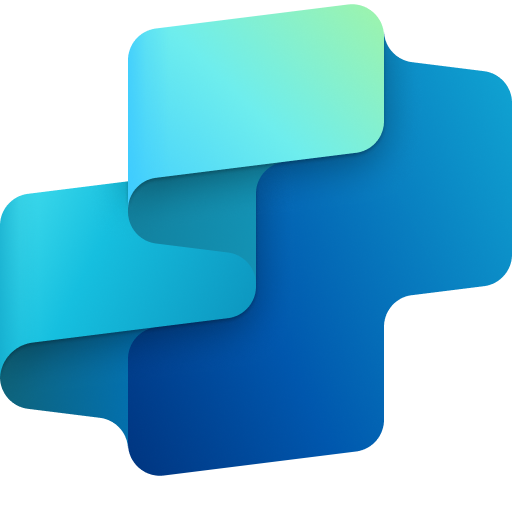 Copilot Agent3
+ Connection to Supply Chain system
Copilot Agent3
+ Connection to Corporate performance management system
Copilot Agent3
+ Connection to Corporate performance management system
Example prompt: Provide the MAP pricing terms that our vendor, Contoso, agreed to for Q4 products last year. Compare these terms with what we negotiated for this year in a table format.
Example prompt: Determine the differential in sales projections to current sales levels and apply that differential to staffing level projections.
Example prompt: Considering last year’s sales history and the current season-to-date performance, what is the optimal proportion of basic collared shirts versus fashion blouses for this year’s Q4 assortment?
Retail
Optimize supply chain management
Extend
Microsoft 365 Copilot and Copilot Studio
Use AI to monitor and onboard new suppliers and products to keep the product lineup fresh and ensure adequate inventory levels.
Summarize and prioritize emails
Review and respond
Review purchasing agreements
A supply chain manager receives a high volume of email daily from suppliers, customers, and colleagues containing urgent information, requests, and feedback. Some of which are time sensitive.
The supply chain manager can click on the links provided to open specific emails and quickly deal with time sensitive issues, such as customer shipment delays.
The next critical email is to review and sign a new purchasing agreement with a supplier. The supply chain manager must ensure they are accurate, complete, and getting the best terms.
Copilot Chat2
Copilot in Outlook
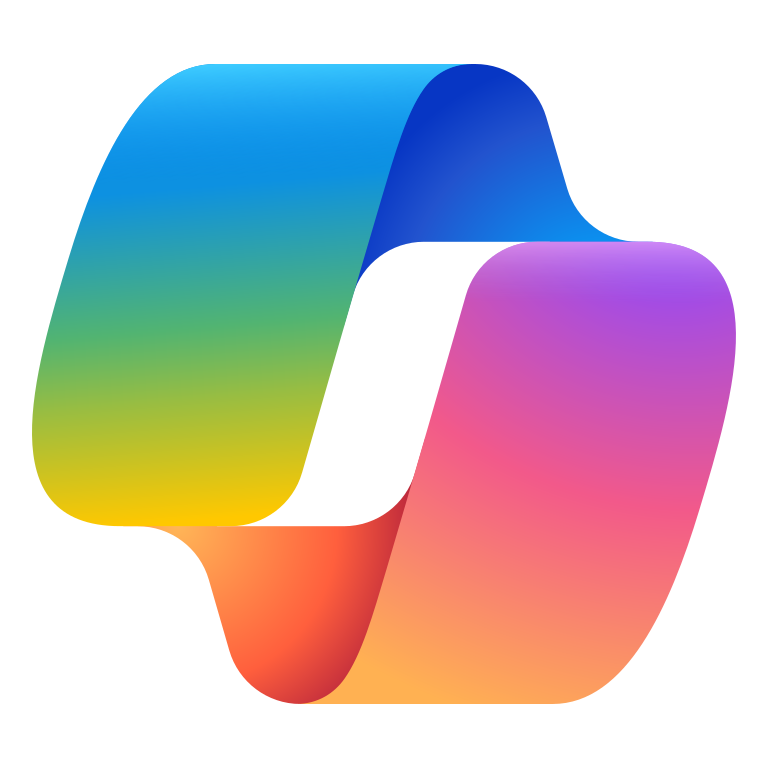 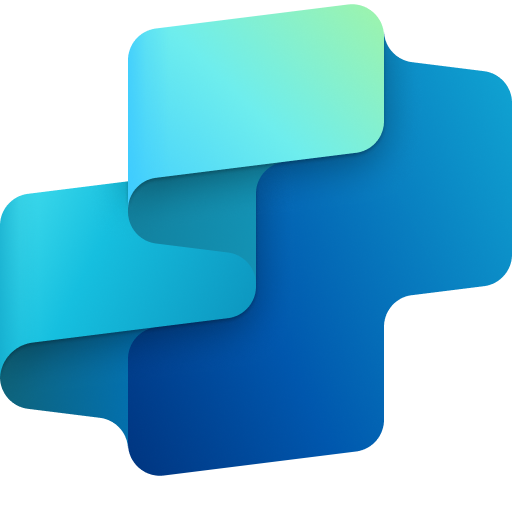 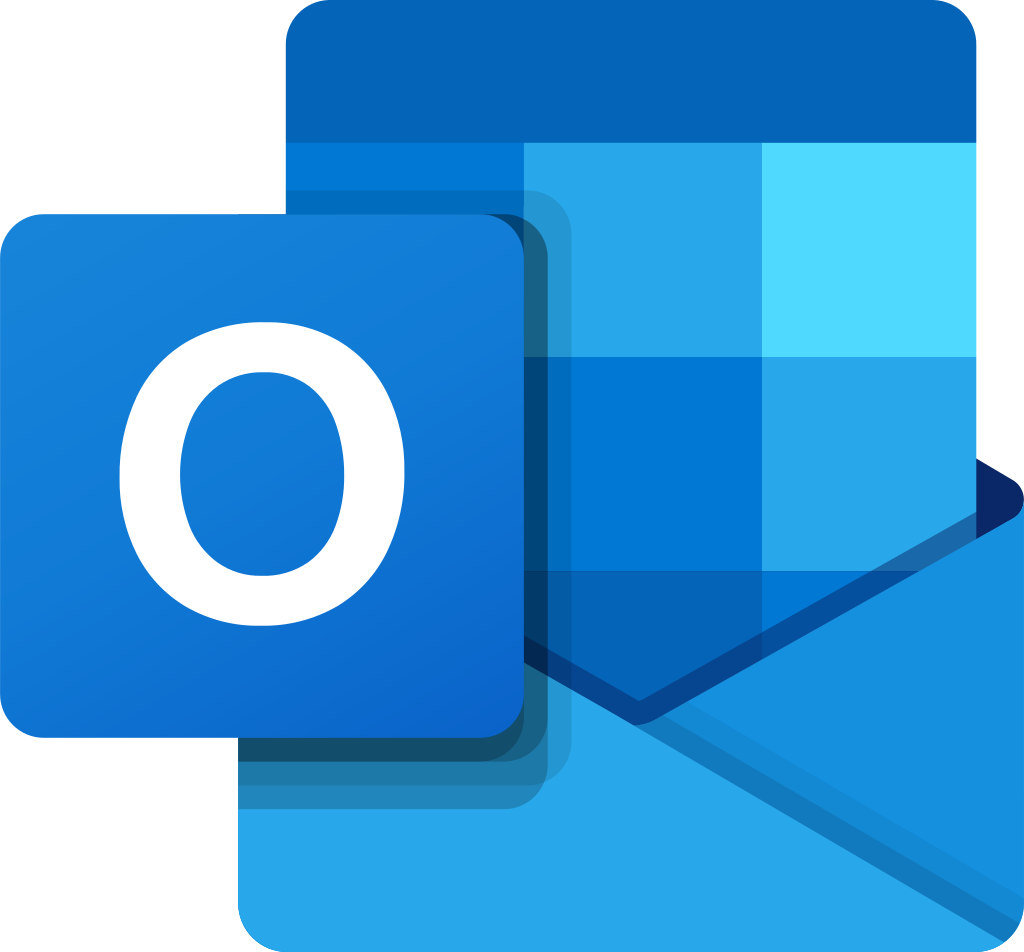 Copilot Agent3
+ Connection to Supply Chain solution
Benefit: Summarize and prioritize emails received. Review critical issues impacting supply and delivery.
Try in Prompt Gallery: Stay informed
Benefit: Use Copilot in Outlook to draft response to acknowledge delay and confirm new delivery details. Draft email to customer on shipment changes. 
Try in Prompt Gallery: Reply to an email
Benefit: Identify gaps and risks for each purchasing agreement with automated contract comparison to compare new purchasing agreements with standard agreements to identify potential conflicts or gaps.​
KPIs impacted
Monitor and analyze inventory data
Marketing copy for new products
Manage contract signatory process
The next item is a request for latest product forecast to ensure there is enough stock to meet customer demand without carrying too much inventory.
The third email requires collaboration with the marketing team on reviewing copy to showcase the features and benefits of a new product.
After completing the contract review, the updated contract must be sent back to the supplier with changes highlighted for their review and signature.
Cost savings
Store revenue
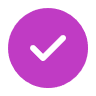 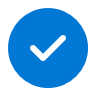 Increase revenue
Conversion rate
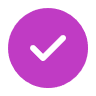 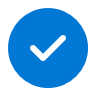 Value benefit
Copilot Agent3
+ Connection to eSign solution
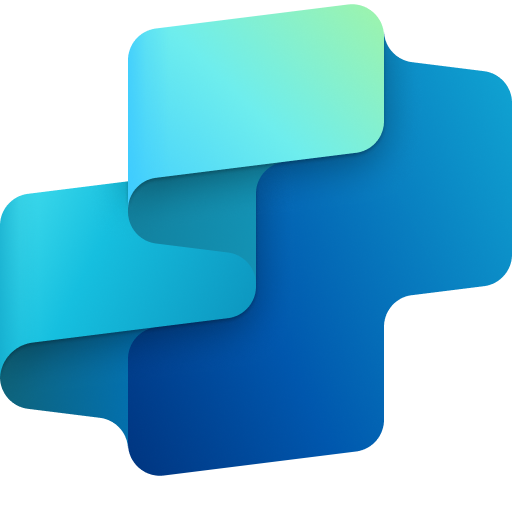 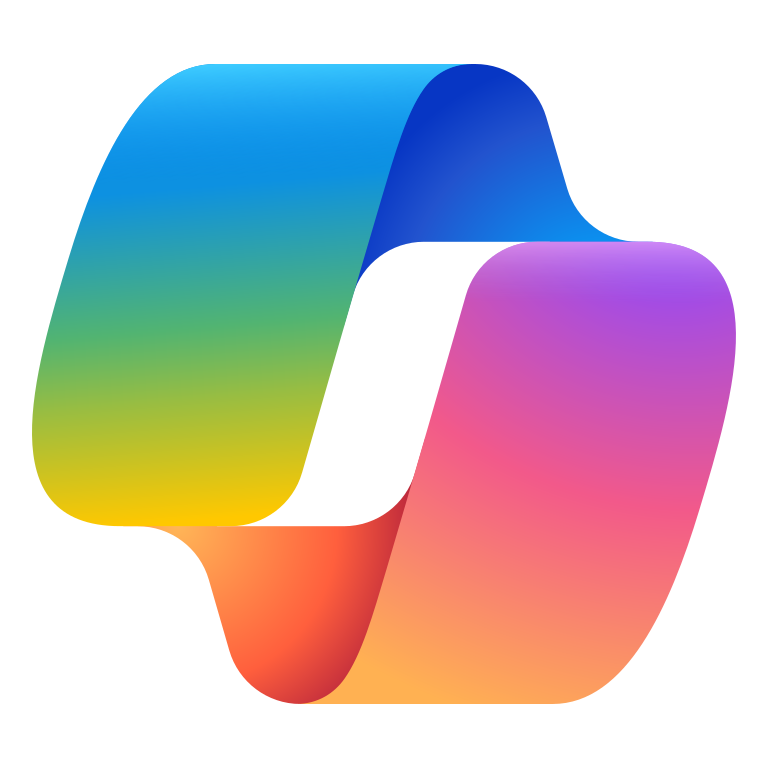 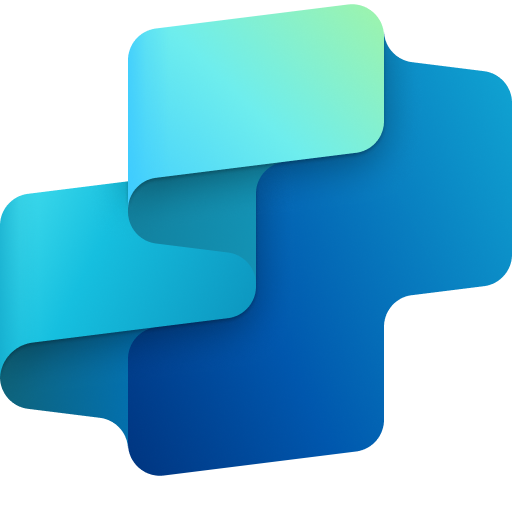 Copilot Chat2
Copilot Agent3
+ Connection to Supply Chain solution
Benefit: Access and analyze inventory data from various sources, such as Enterprise Resource Planning (ERP) system, the Warehouse Management (WMS) system, and the Point of Sale (POS) system.
Benefit: Use Copilot to review draft copy from marketing to compare with information and product description from the supplier. Use Copilot to search supplier catalog for images. Draft email to marketing with suggested changes and images.
Benefit: Send revised contract and request and track signatures using the companies e-sign app to attach the word document.
Retail
Fashion design agent
Build
Microsoft 365 Copilot Chat and Azure AI Foundry
AI can help fashion designers identify trends and design new collections as well as assess demand to size production runs accurately.

Customer reference: Fashable reimagines the future of fashion design
Scan fashion data
Use trends to create new designs
Create social media posts
Ingest data from multiple sources like social media or commerce and retail sites to learn about trends, styles, and clothing types.
Create a new fashion line in minutes with the ability to update the digital design in real-time, like shortening the sleeves of a dress or changing a pattern from stripes to polka dots.
Use Copilot to create social media posts to A/B test the new designs and gather feedback.
Copilot Chat1
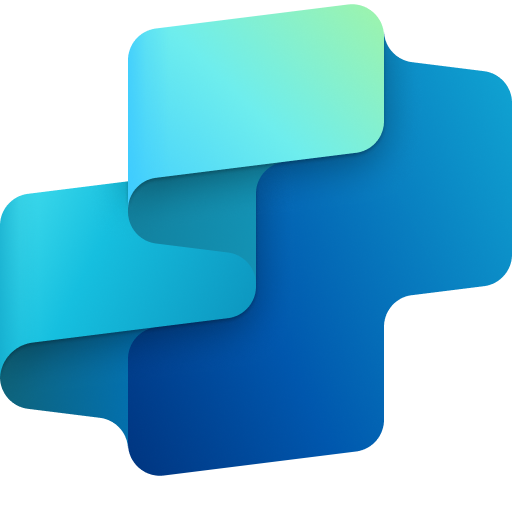 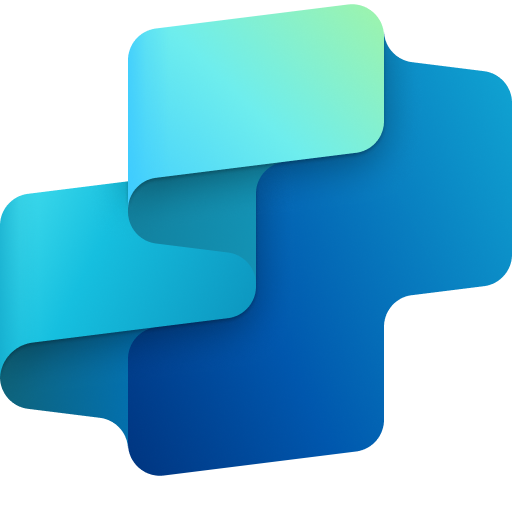 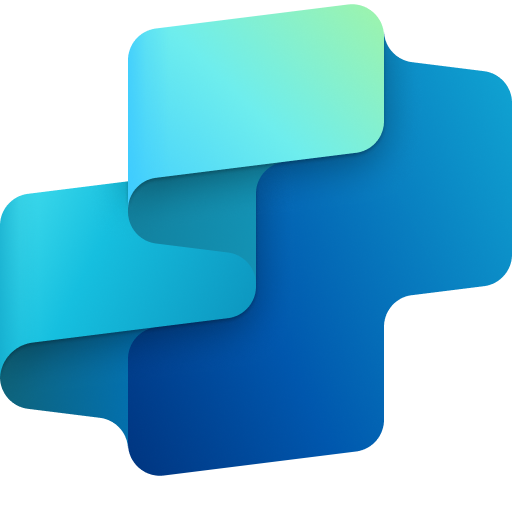 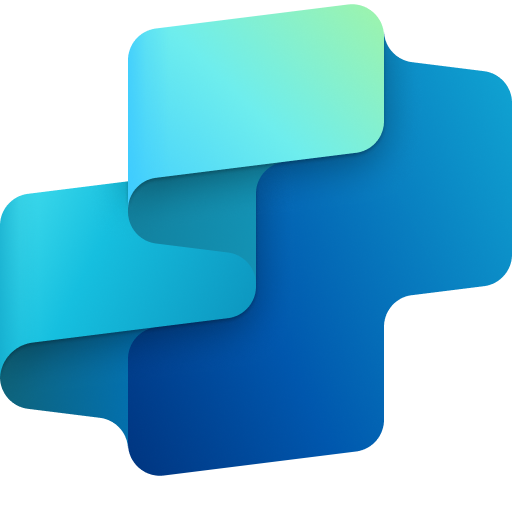 Copilot Agent3
+ Connection to Web
Copilot Agent3
+ Connection to data store
Copilot Agent3
+ Connection to data store
Copilot Agent3
+ Connection to data store
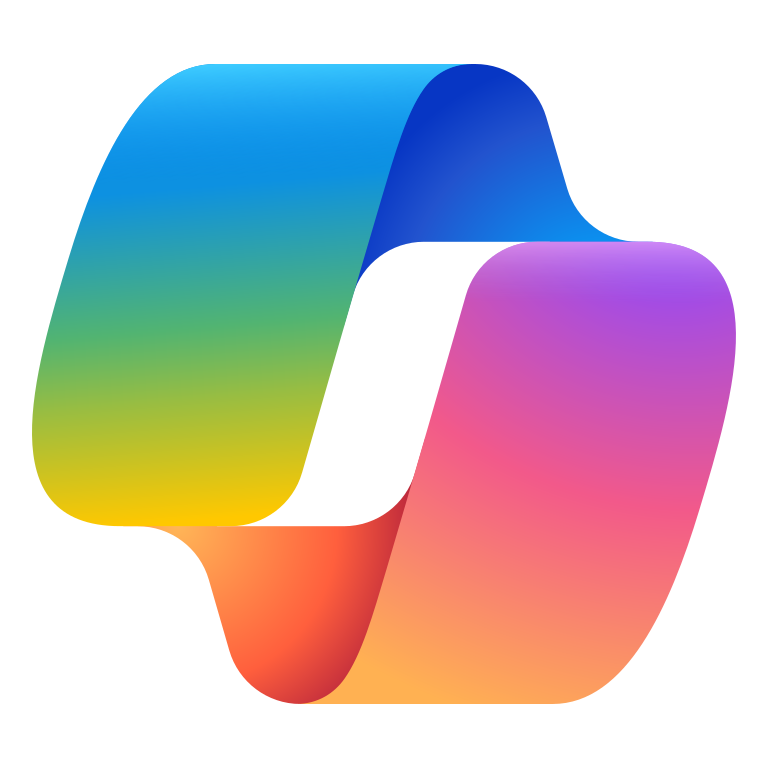 Benefit: Get up to date on fashion trends in minutes.
Benefit: Speed time to market and reduce the waste of using actual materials to create new designs.
Benefit: Quickly generate posts and analyze customer feedback
KPIs impacted
Finalize the designs
Analyze feedback
Create the final templates for production.
Use the feedback from the social posts to redesign the collection and forecast demand.
Time to market
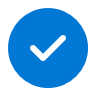 Customer satisfaction
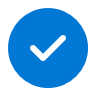 Value benefit
Revenue growth
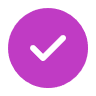 Benefit: The app can translate the designs into production templates.
Benefit: Translate feedback into new designs in minutes and assess demand to size production runs accurately to avoid waste.
Retail
Implement adaptive pricing
Extend
Microsoft 365 Copilot and Copilot Studio
Use AI for assistance when making pricing decisions and implementing adaptive pricing.
Gather competitive pricing data
Sales data analysis
Cost and margin review
Copilot helps in gather pricing information from competitor websites and marketplaces.
Copilot helps analyze sales data to identify trends, such as which products are selling well at current prices and which are not.
Copilot helps compare pricing strategy options against costs to ensure margin structure meets requirements.
Copilot Chat1
Copilot in Excel
Copilot in Excel
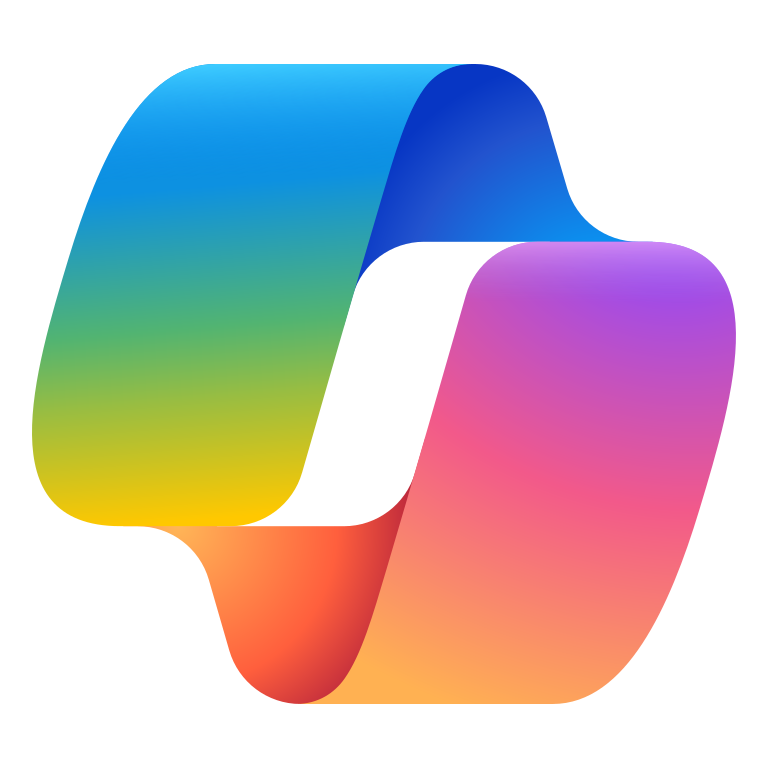 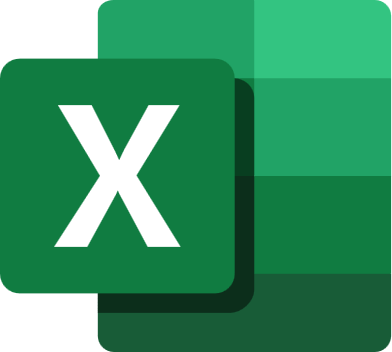 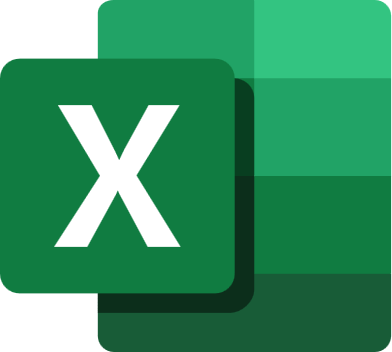 Prompt: Compare the price of one unit of product #12345 across U.S. retail websites.
Prompt: Create charts to analyze the provided sales data to identify trends in product performance. Include insights on sales volume, revenue generated, and any correlations with price fluctuations.
Try in Prompt Gallery: Set of charts
Prompt: Add a column to calculate margin based on the price, average discount, and cost columns. Highlight any margins that are less than 30%.
Try in Prompt Gallery: Add a formula column
KPIs impacted
Generate reports and recommendations
Compare and review product mix
Copilot helps draft reports insights for stakeholders and can follow up on approvals.
Copilot can assist in curating a product mix by comparing product prices with customer spending trends and style preferences.
Cost savings
Store revenue
Conversion rate
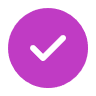 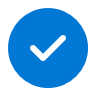 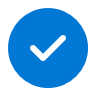 Increase revenue
Customer satisfaction
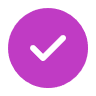 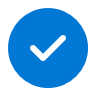 Value benefit
Copilot Agent3
+ Connection to Retail ERP system
+ Connection to Product Information Management system
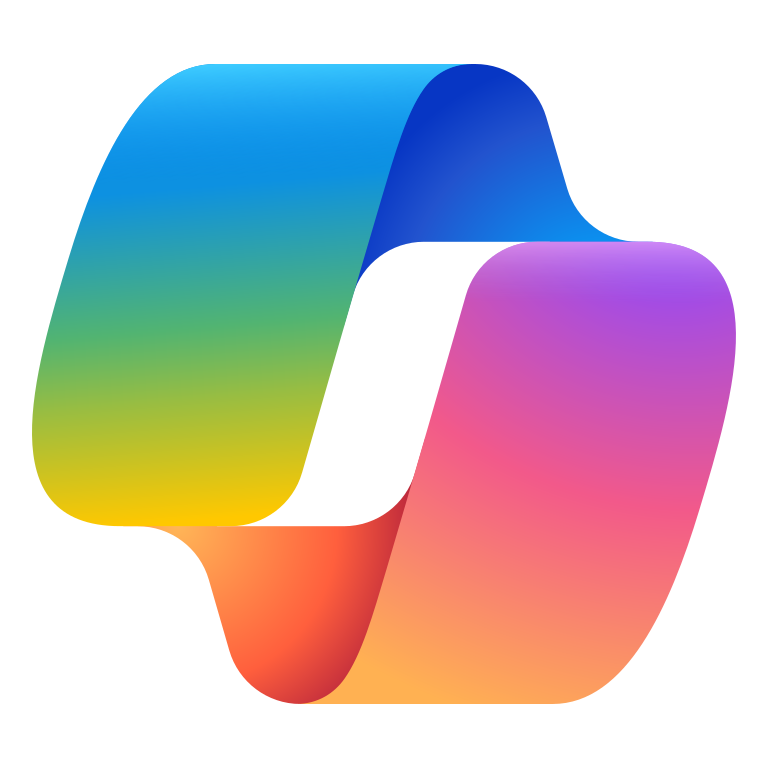 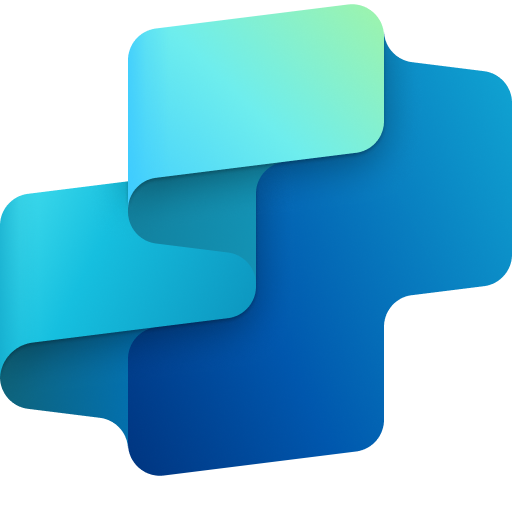 Copilot Chat2
Prompt: Draft a report with visuals for the proposals of revenue mix, product mix, and discounts.
Prompt: Produce a table of products that fall in the range of price per unit of $1 to $5 including monthly sales data for the past six months.
Streamline market research and strategy
Retail
Buy
Microsoft 365 Copilot
Reduce the time spent on market research by using AI for help with analysis and collaboration when updating marketing strategies.
Define the objective
Determine your approach
Discover market trends
Meet the research team with your objective in hand. Determine the best research approach over a Teams meeting. Rely on Copilot in Teams for action items. Use Teams Rooms for the meeting to enable a transcript with proper attributions from a conference room.
Select the Show data insights prompt in Copilot in Excel to discover market trends from the research data and analyze competitive insights.
Prepare a brief for your upcoming research by using Copilot to write a first draft based on key documents.
Copilot Chat2
Copilot in Teams
Copilot in Excel
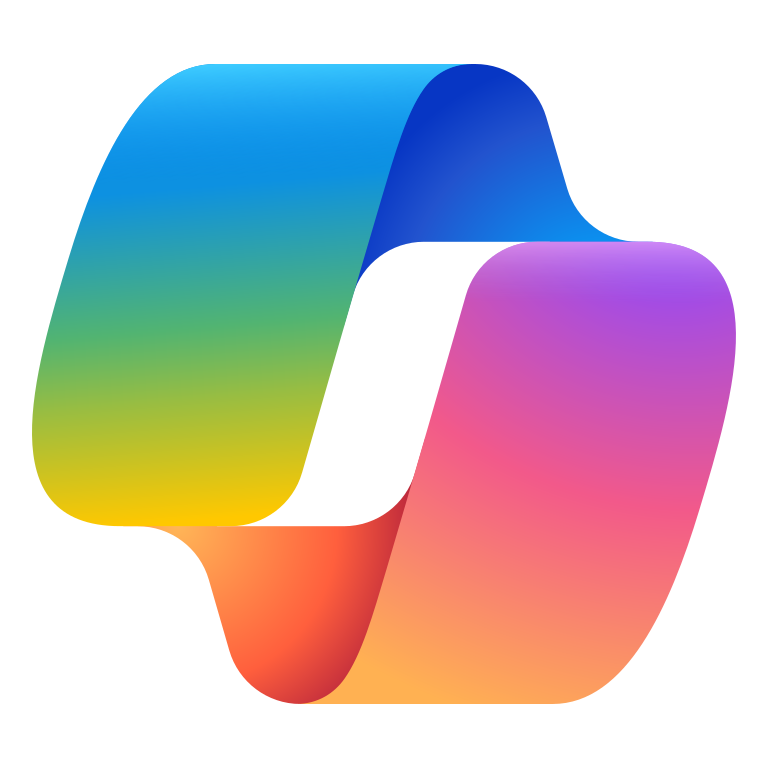 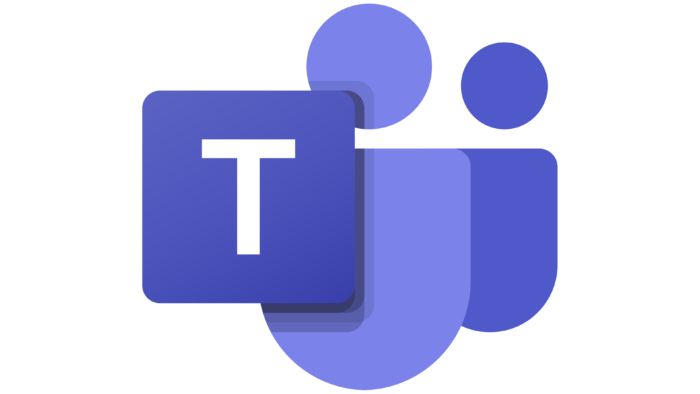 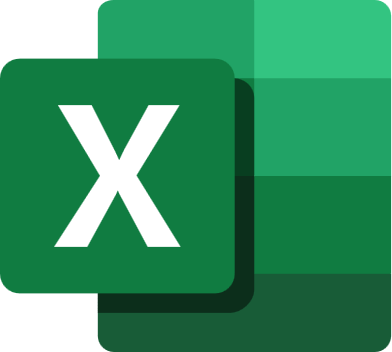 Benefit: Summarize many types of documents, including PDFs and website content, making it easier to consume dense content online.
Benefit: Keep the conversation flowing onto meaningful topics to help cover the agenda quicker and reduce meeting times.
Try in Prompt Gallery: Keep things moving
Benefit: Use Copilot to help you explore and understand your data better. 
Try in Prompt Gallery: Find insights
KPIs impacted
Communicate results
Present the findings
Strategy formulation
Starting in a new email, prompt Copilot in Outlook to create a dynamic message that includes key links.
Present the findings using Copilot in PowerPoint to build a presentation by generating slides and images with your branding.
Prompt Copilot in Word to draft an internal snapshot of the findings, citing the results.
Revenue growth
Store revenue
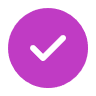 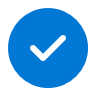 Employee experience
Marketing spend
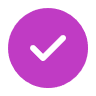 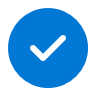 Value benefit
Copilot in Outlook
Copilot in PowerPoint
Copilot in Word
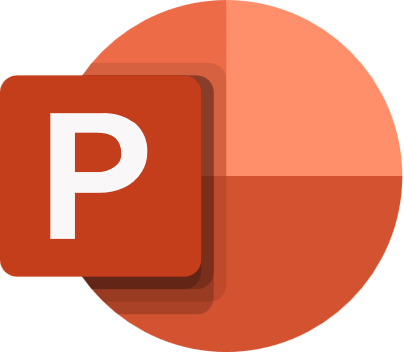 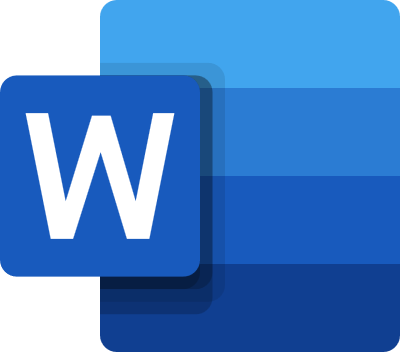 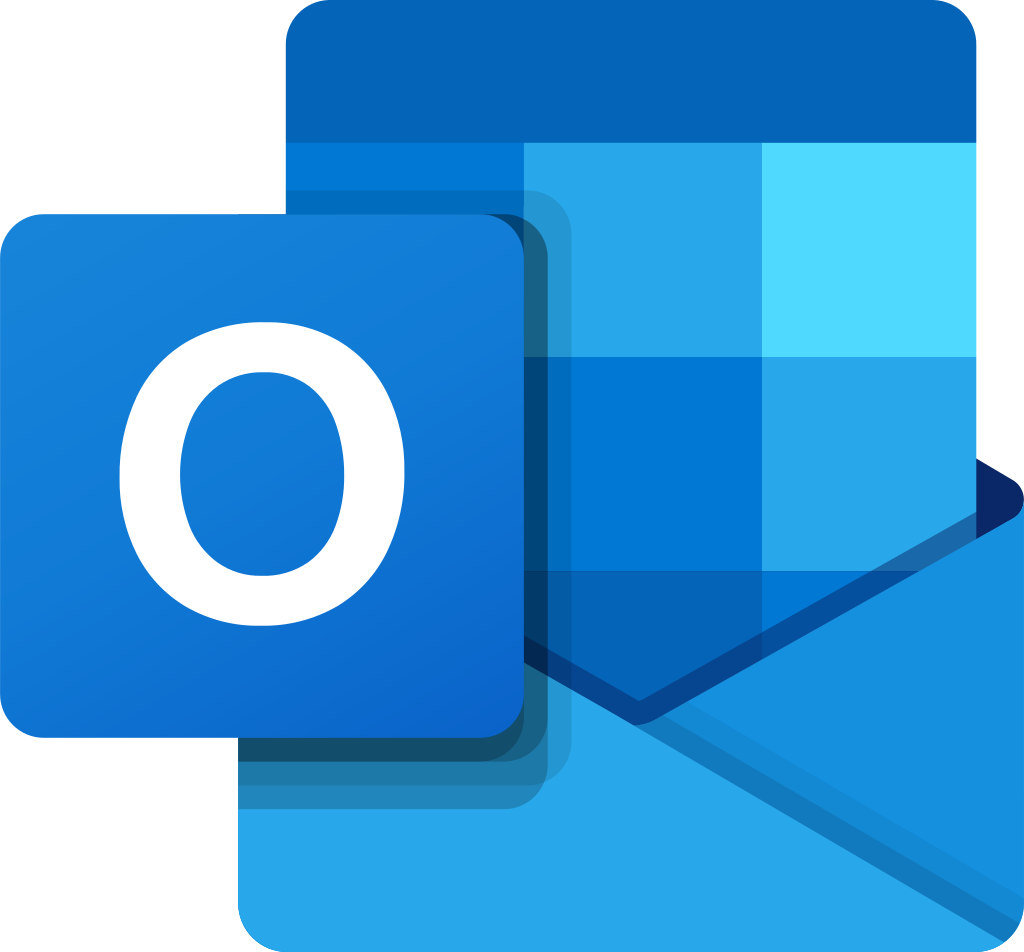 Benefit: Document and socialize the research findings to help better inform product strategy.
Try in Prompt Gallery: Announce a product launch
Benefit: Let Copilot help you build a presentation by generating slides or images with your organization’s branding.
Try in Prompt Gallery: Create presentations
Benefit: Don't start with a blank page again. Draft with Copilot and get to a finished document in a fraction of the time.
Try in Prompt Gallery: Write a go-to-market strategy
Retail
Track marketing campaign performance
Buy
Microsoft 365 Copilot
AI can help with the analysis and communication requires to track campaign performance and inform decision making on new strategies.
Efficient campaign planning
Content creation and review
Data-driven insights
Collaborate with your team to plan a campaign using Copilot in Teams. It assists in suggesting talking points, setting goals, and assigning tasks.
Use Copilot to draft marketing content, such as blog posts, social media updates, and email campaigns. It provides real-time suggestions and helps maintain consistent messaging.
Analyze campaign performance data with suggestions from Copilot in Excel for new formula columns and insightful charts.
Copilot in Excel
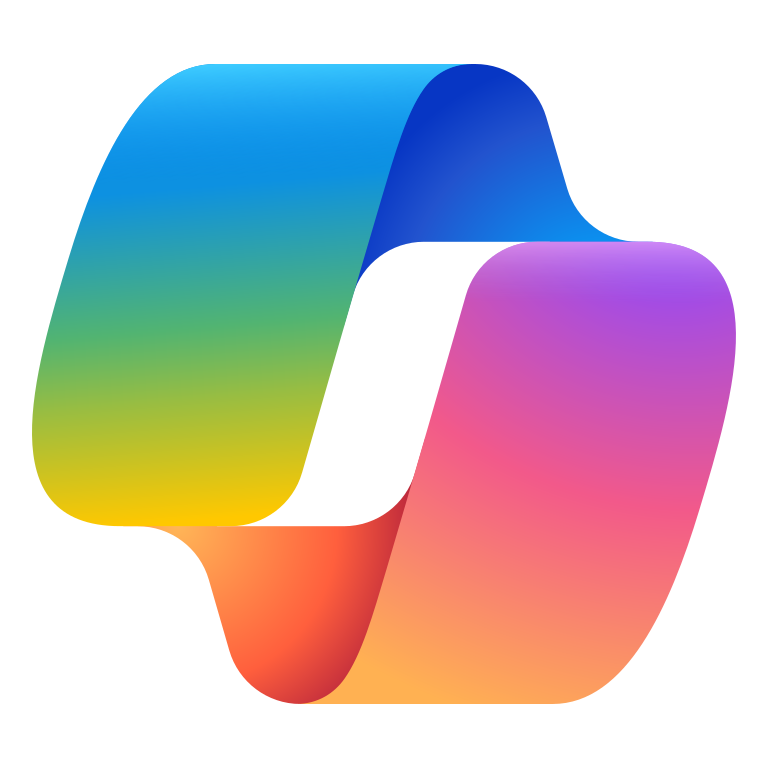 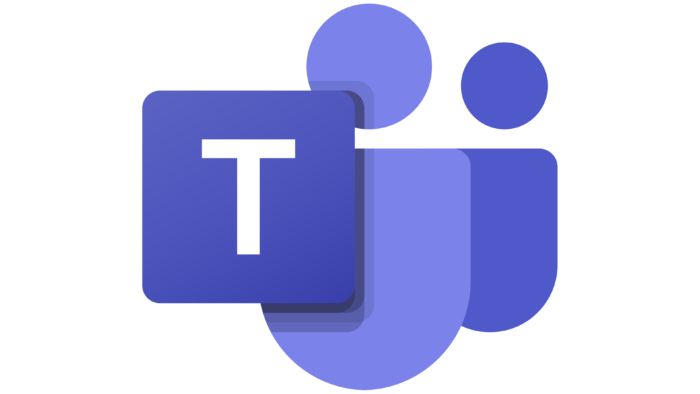 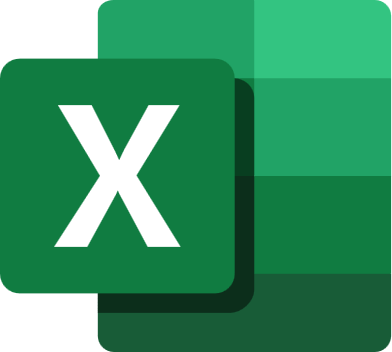 Copilot in Teams
Copilot Chat1
Benefit: Accelerate campaign planning, foster creativity, and ensure alignment across the team.
Try in Prompt Gallery: Summarize meetings and videos
Benefit: Enhance content quality, save time, and engage your audience effectively.
Try in Prompt Gallery: Test messaging clarity
Benefit: Optimize campaigns based on data-driven insights, leading to better ROI.
Try in Prompt Gallery: Find insights
KPIs impacted
Personalized customer segmentation
Collaborative campaign review
Social media scheduling
Prompt Copilot to recommend customer segmentation options for consideration.
During campaign reviews, Copilot in Teams assists in summarizing key points, identifying areas for improvement, and suggesting next steps.
Set up social media posting schedules using Copilot in Planner. It can create tasks, assign deadlines, and remind team members to publish content.
Revenue growth
Store revenue
Conversion rate
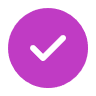 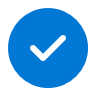 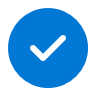 Cost savings
Marketing spend
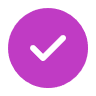 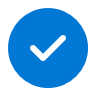 Value benefit
Copilot Chat1
Copilot in Teams
Copilot in Planner
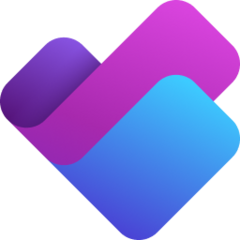 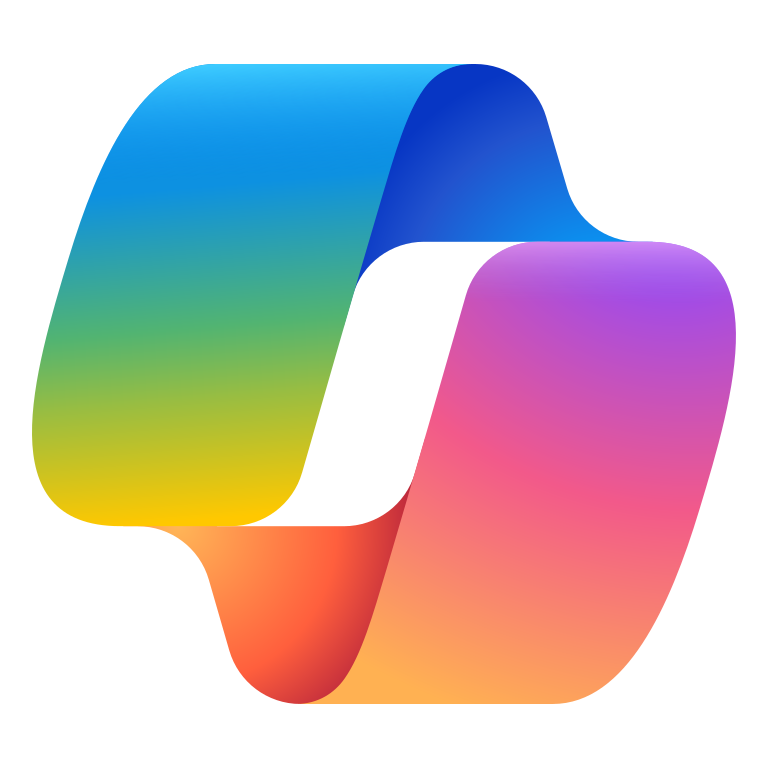 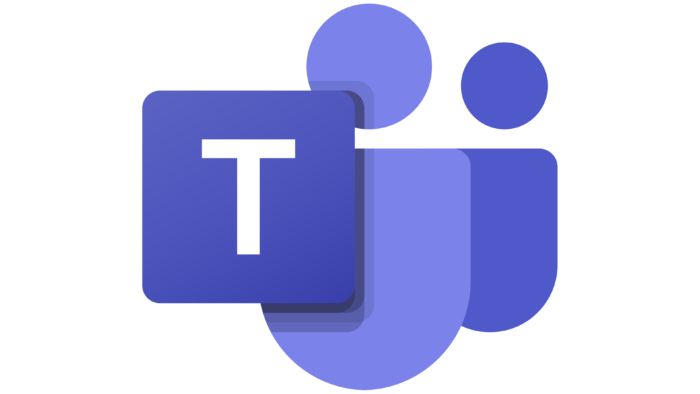 Benefit: Increase engagement, deliver relevant content, and boost conversion rates.
Try in Prompt Gallery: Tailor targeted campaigns
Benefit: Facilitate efficient discussions, align stakeholders, and drive campaign success.
Try in Prompt Gallery: Keep things moving
Benefit: Streamline social media management, maintain consistency, and reach your audience at optimal times.
Try in Prompt Gallery: Oversee content strategy
Retail
Craft targeted marketing campaigns
Extend
Microsoft 365 Copilot and Copilot Studio
AI can assist across the entire marketing campaign process from determining the audience, creating content, and analyzing performance.

Customer reference: Joos uses Copilot to grow its brand
Audience segmentation
Strategic campaign briefs
Content creation and refinement
Prompt Copilot to recommend customer segmentation options for consideration based on specific campaign objectives and revenue goals.
Collaborate with your marketing team using Copilot in Teams. It assists in brainstorming campaign ideas, setting goals, and assigning tasks.
Use Copilot to draft marketing content, such as blog posts, social media updates, and email campaigns. It provides real-time suggestions and helps maintain consistent messaging.
Copilot Chat1
Copilot in Teams
Copilot Chat1
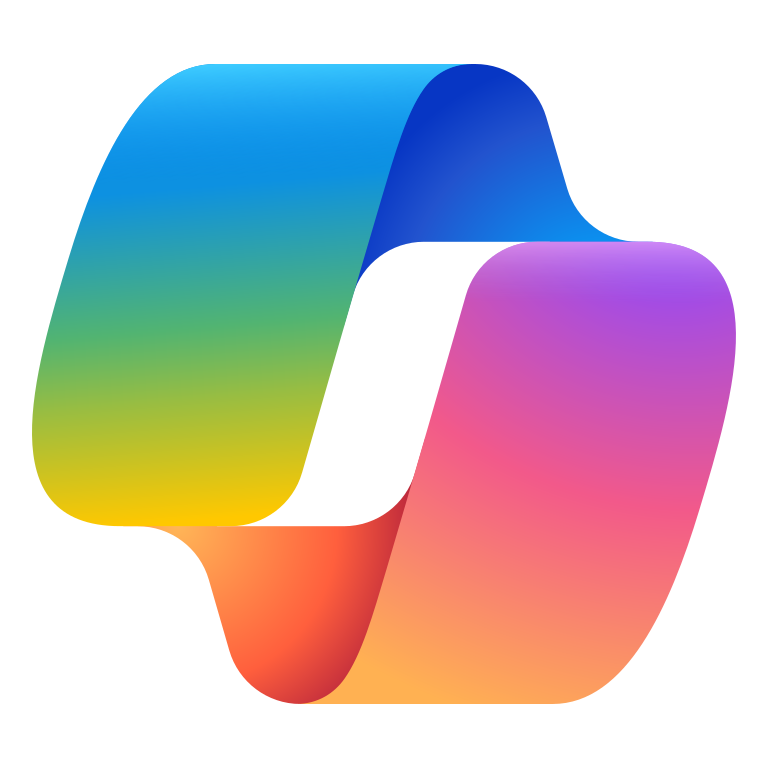 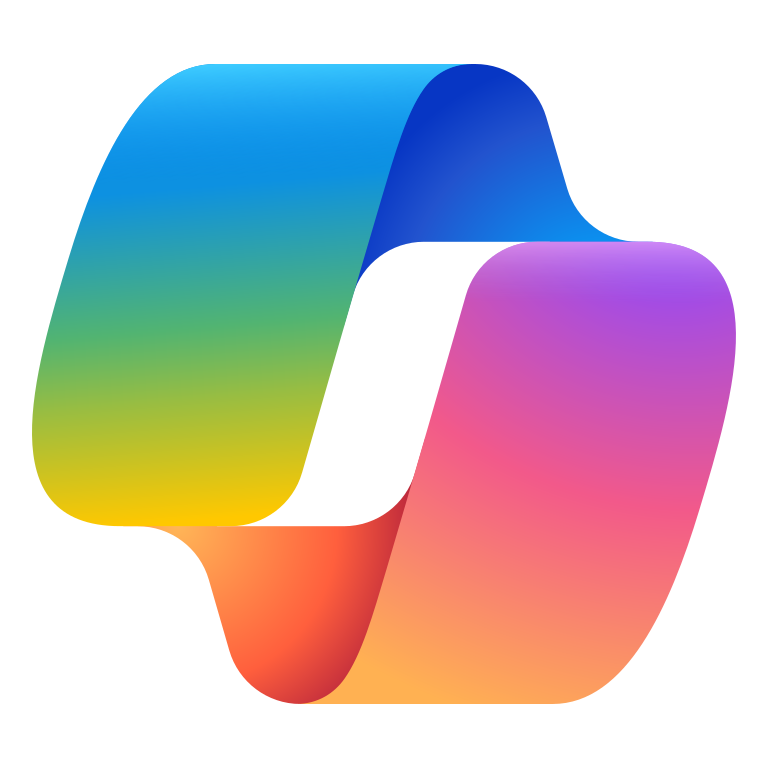 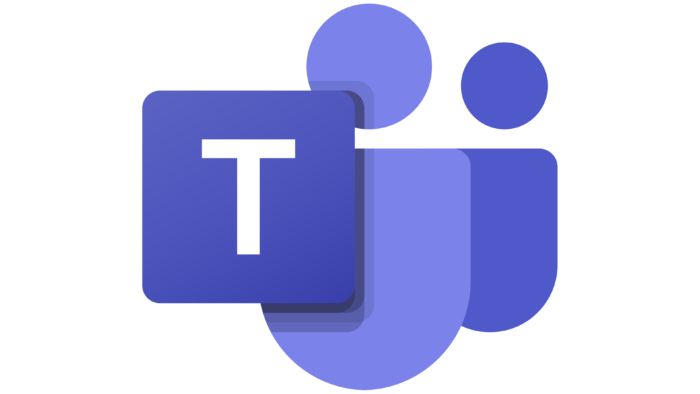 Benefit: Refine your audience targeting to ensure that campaign messages are reaching the most receptive groups.
Benefit: Accelerate campaign planning, align stakeholders, and ensure a cohesive approach.
Benefit: Enhance content quality, save time, and engage your audience effectively.
KPIs impacted
Collaborative campaign review
Data-driven insights
During campaign reviews, Copilot in Teams can assist in summarizing key points, identifying areas for improvement, and suggesting next steps.
Use Copilot Studio to build a custom agent based on your sales database. Ask questions such as ‘What was the ROI on this campaign?’ to help inform campaign optimization.
Revenue growth
Store revenue
Conversion rate
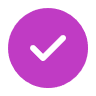 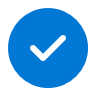 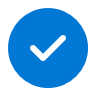 Cost savings
Marketing spend
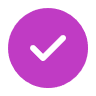 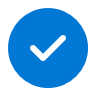 Value benefit
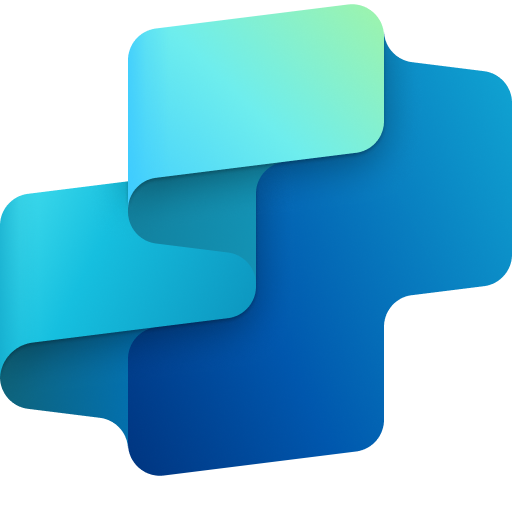 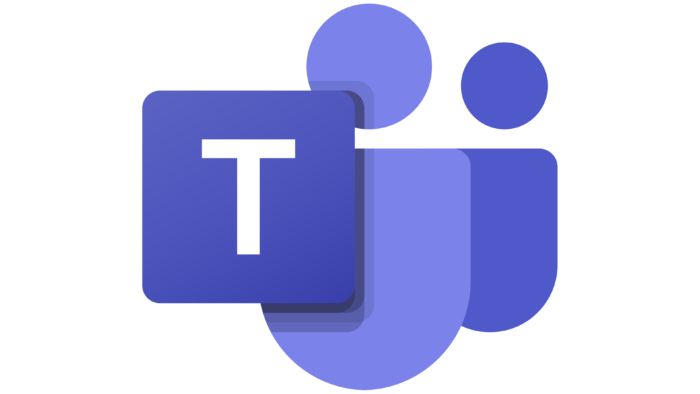 Copilot Agent3
+ Connection to Retail ERP system
Copilot in Teams
Benefit: Facilitate efficient discussions, align stakeholders, and drive campaign success.
Benefit: Optimize campaigns based on data-driven insights, leading to better ROI.
Retail
Reduce sourcing compliance risk
Build
Microsoft 365 Copilot and Copilot Studio
AI agents can help to simplify the process of importing good to minimize Customs delays.
Determine order source/destination
Confirm regulatory requirements
Collect product information
Prompt Copilot to look up the order and retrieve the product detail and shipping destination.
Copilot helps retrieve regulation details based on the products in the shipment and the destination.
Use Copilot to retrieve product information needed to submit the required compliance and regulatory disclosures.
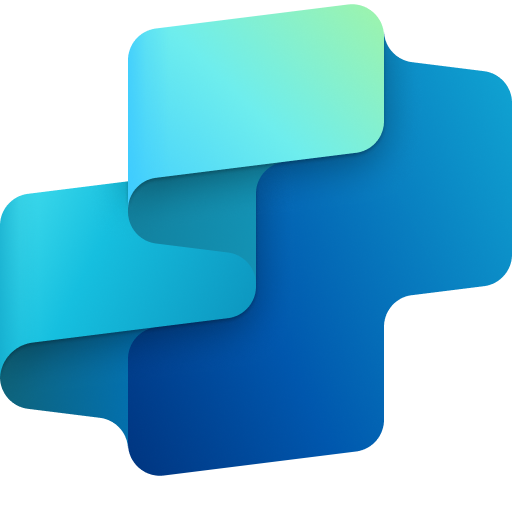 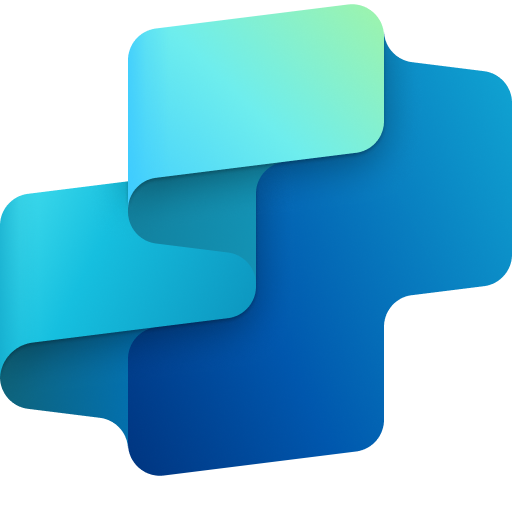 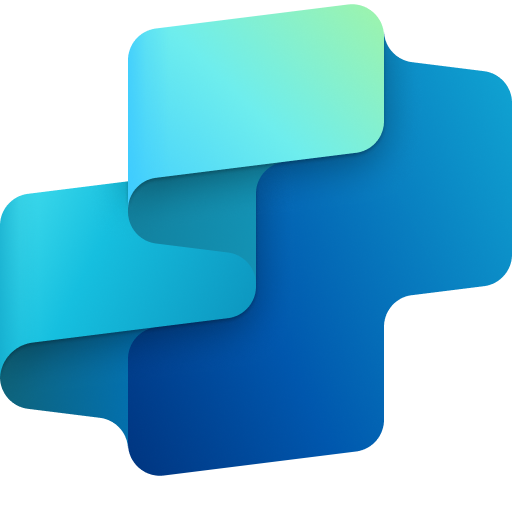 Copilot Agent3
+ Connection to Retail ERP system
Copilot Agent3
+ Connection to Retail ERP system
Copilot Agent3
+ Connection to Retail PIM system
Prompt: What is the shipping destination and ordered item numbers for order number 12345?
Prompt: Summarize the geographical regulations and restrictions that apply to dairy products shipped to California. Include the disclosure documents are required for shipping.
Prompt: Retrieve the following product details for item #AD-98576
KPIs impacted
Generate report
Prepare required documents
Copilot helps identify and prepare the required reports/ documentation for the order.
Use Copilot to email and respond to various issues with Global Trade documentation.
Cost savings
Sourcing costs
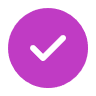 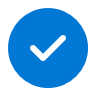 Value benefit
Copilot in Outlook
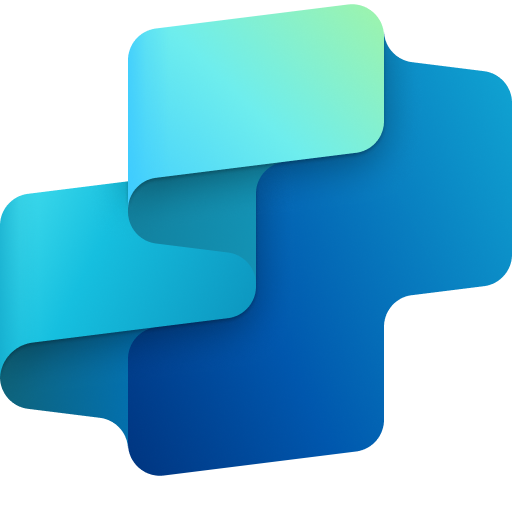 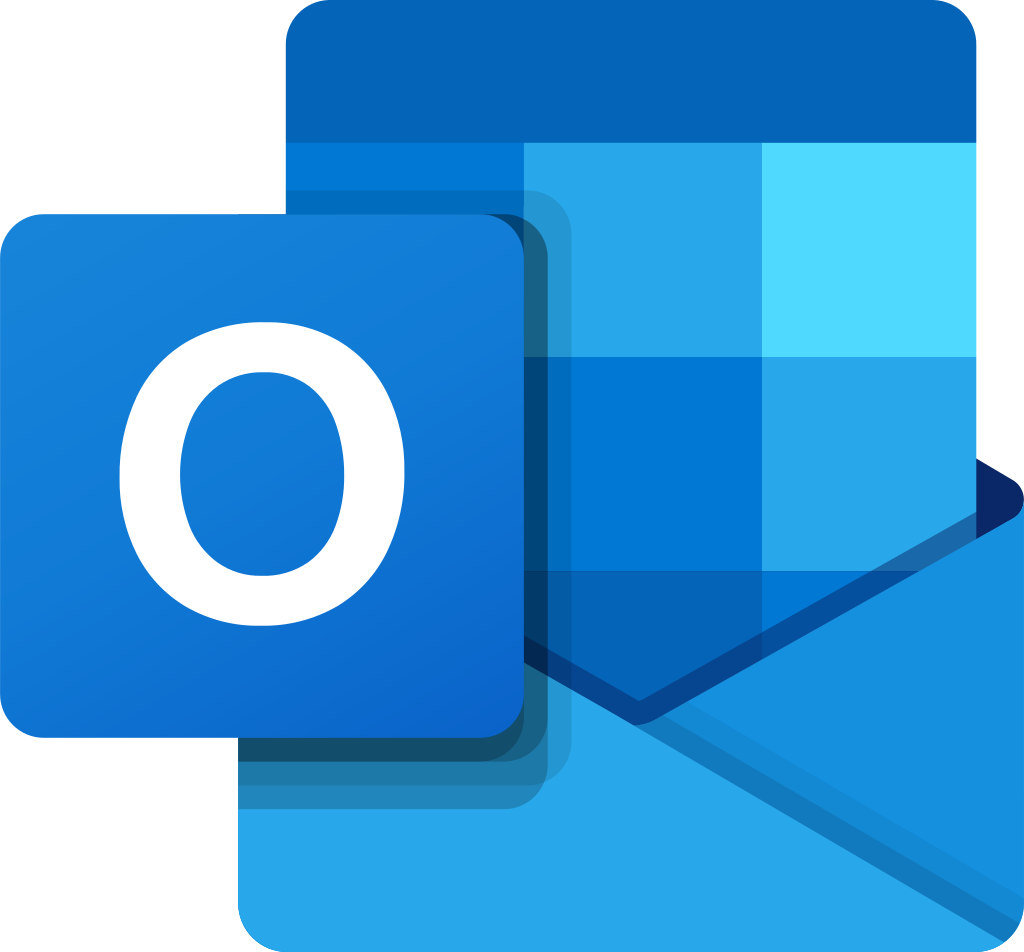 Copilot Agent3
+ Connection to Retail MDM system
Prompt: Draft a response to Bruce Banner from Panalpina informing him the customs form for Okinawa entry needs to changed to JC7.1 for order 12345.
Prompt: Verify all items against regulation governing restriction of entry into California and print the Commercial invoice with Harmonized Tax codes with schedule (2).
Retail
Improve store associate management
Extend
Microsoft 365 Copilot and Copilot Studio
Retailers can apply generative AI to store associate assignments, scheduling, and training to increase productivity, efficiency, job satisfaction, and business growth.
Create optimized shift rosters
Modify shift operations
Assign high priority tasks
Copilot helps create a shift schedule based on employee availability, applicable regulations, enterprise guidelines, and predicted store traffic.
Copilot gathers email and Teams chat notifications of employee time off or late start times to determine the changes needed for work assignments and additional workforce needs.
Copilot provides a proposed list of tasks for each store location and shift based on the procedural guidance manual.
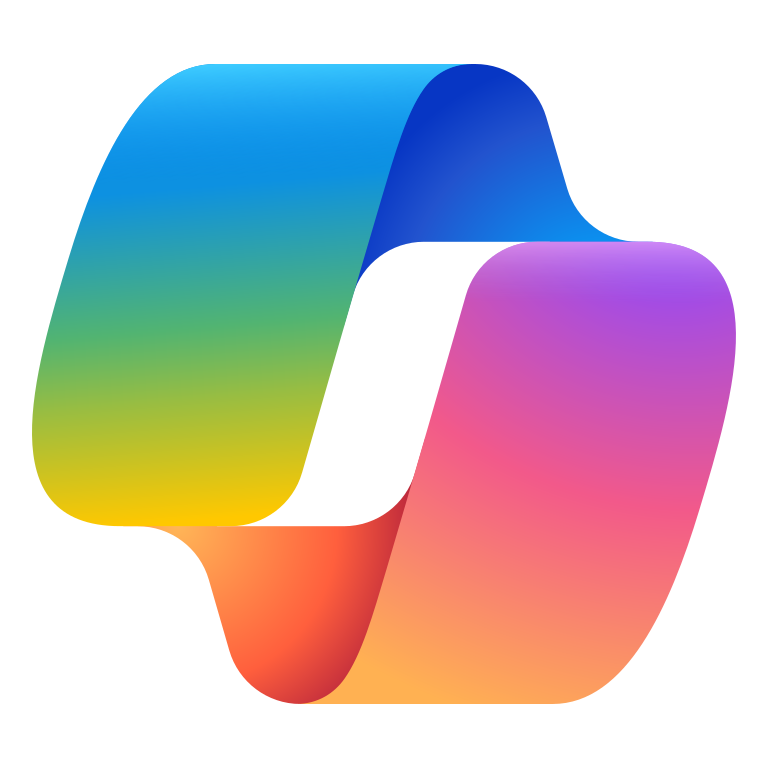 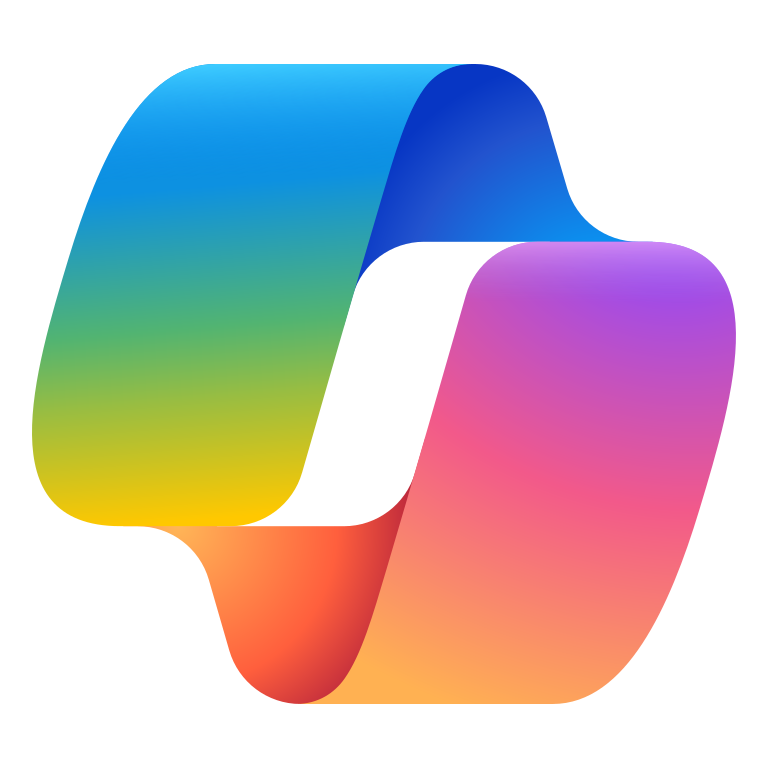 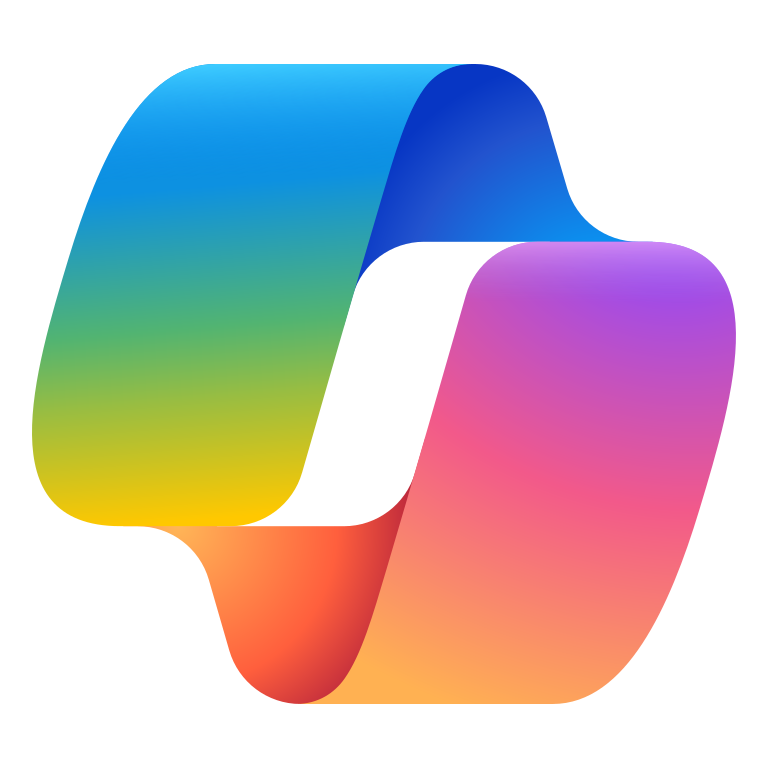 Copilot Chat2
Copilot Chat2
Copilot Chat2
Prompt: Generate a shift roster for the 8:00 am-4:00 pm shift for this coming Monday factoring in the work hour regulations for California.
Prompt: Summarize emails and Teams chats about staff delays or absence. Arrange them in a table including the employee name and the details of the changes needed.
Prompt: Add tasks to the shift schedule next week. Make sure the priority tasks for each shift base on / ContosoStoreProcedureGuide.doc are assigned.
KPIs impacted
Send weekly employee update
Identify incomplete training
Summarize policy changes
Copilot drafts the weekly email to employees that includes the latest schedule and task assignments and notifies them of the recent policy changes.
Copilot identifies employees who have training due so reminders can be sent.
Copilot drafts a summary of recent policy updates for distribution and posting in employee forums.
Revenue growth
Store revenue
Employee churn
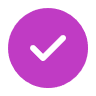 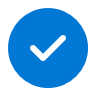 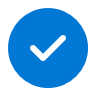 Cost savings
Customer satisfaction
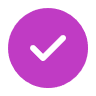 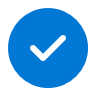 Value benefit
Copilot Chat2
Copilot in Teams
Copilot in Word
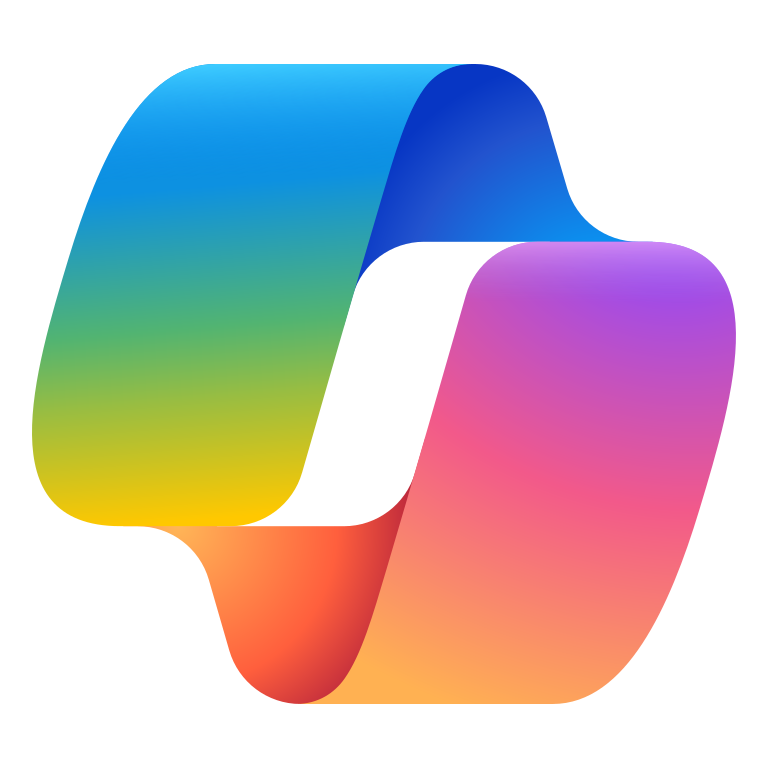 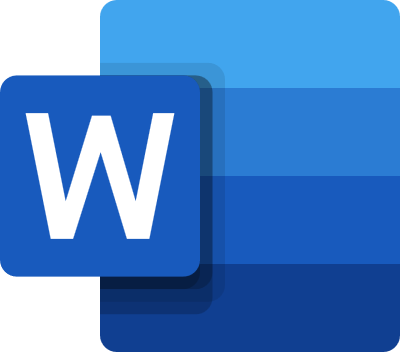 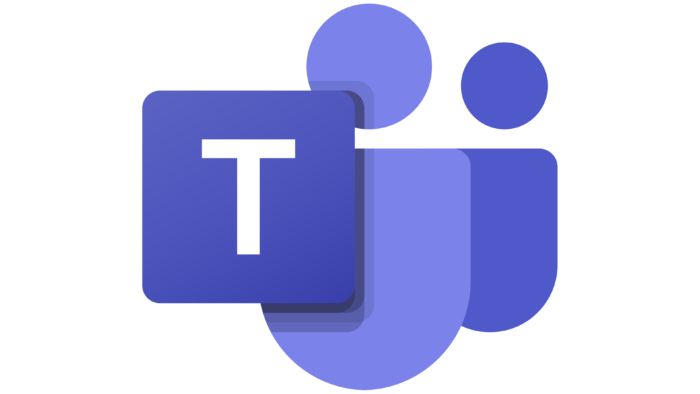 Prompt: Draft an email notifying the team of the latest shift schedule and priority task assignments. Remind them to provide at least one week notice for any scheduling changes needed. Emphasize that there are new policy updates they must read and implement prior to their next shift.
Prompt: Create a summary of required training due for each employee. Put it in a table format including the name of the training with due dates for each employee.
Prompt: Create an announcement based on / Policy Update Oct 1.docx pages 35–41.
Retail
Improve retail store operations
Build
Copilot Studio
Use AI to deliver information to store associated to improve customer service and store operations.

Implementation information: Copilot Studio Store Operations Agent
Find product info for customer
Access customer order details
Task management
Ask the Copilot agent to find product specifications. Copilot surfaces information from designated store documentation.
Associates can use Copilot to access the relevant details from the order management system in real time and provide immediate answers quickly.
After helping the customer, review required daily tasks. Create and assign tasks to co-workers for immediate attention.
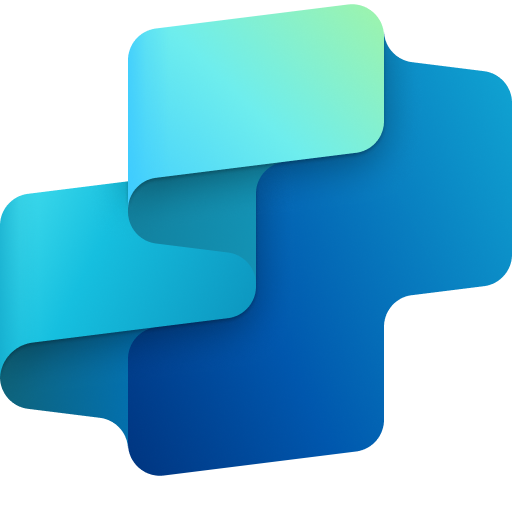 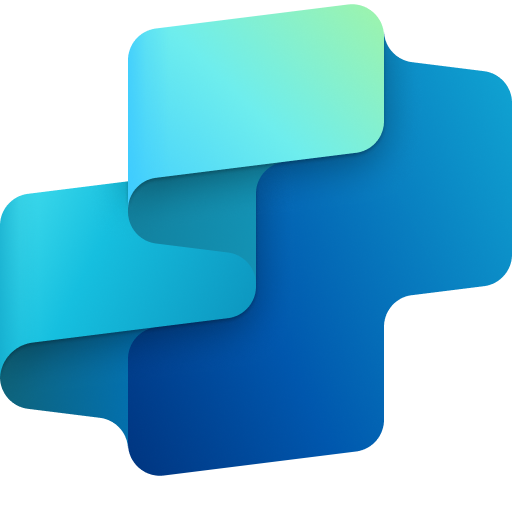 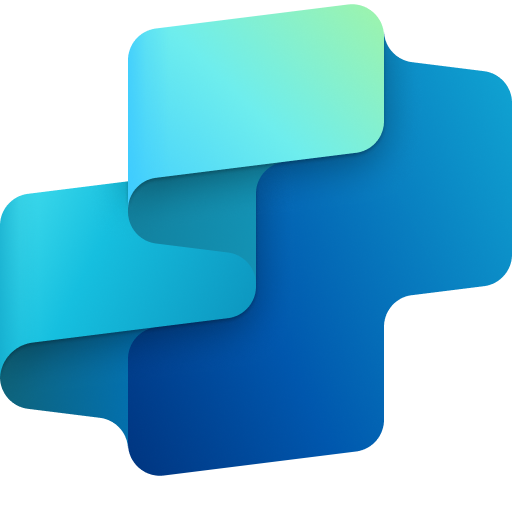 Copilot Agent3
+ Connection to SharePoint site
Copilot Agent3
+ Connection to order management system
Copilot Agent3
+ Connection to SharePoint site
Benefit: Quickly finds accurate answers to customer questions in the flow of work.
Benefit: Save critical time spent searching for information across different applications.
Benefit: Drive efficient issue resolution with easy task creation and assignment to co-workers or functional groups within the store.
KPIs impacted
View company policies and procedures
Create/search for incident tickets
Ask Copilot what to do upon discovery of damaged hardware while setting up the promotional display. Easily schedule a maintenance ticket by creating and assigning a new task.
Use Copilot to quickly find up-to-date store policies and procedures to handle your operations activities.
Revenue growth
Store revenue
Employee churn
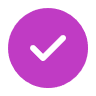 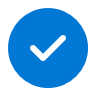 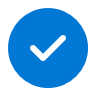 Cost savings
Customer satisfaction
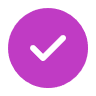 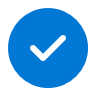 Copilot Agent3
+ Connection to company Intranet
Value benefit
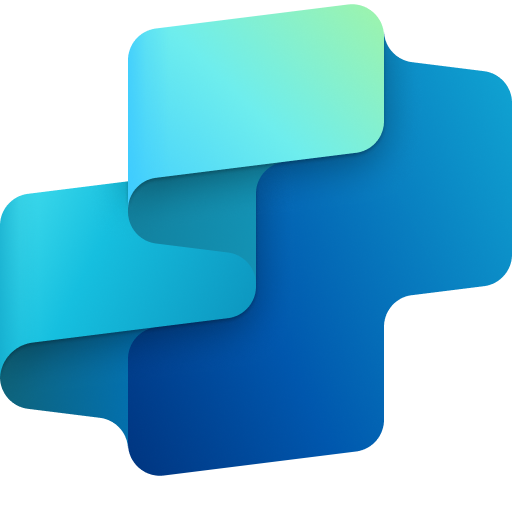 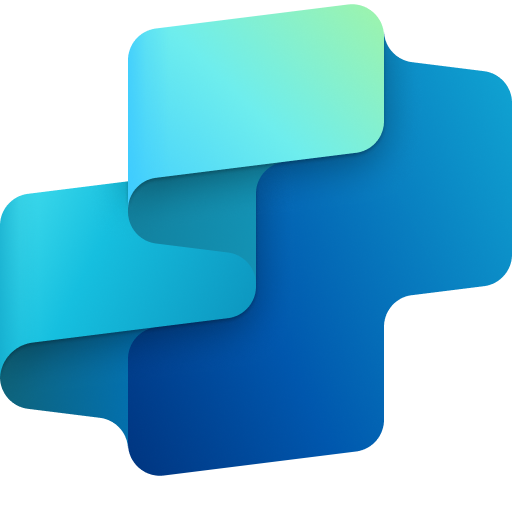 Copilot Agent3
+ Connection to ticketing app
Benefit: Feel confident and informed about company policies and procedures – reducing stress and vulnerability during critical onboarding and upskilling periods.
Benefit: Save time switching applications and manage your incidents from a single interface using natural language.
Retail
Assist store associates
Start
Microsoft 365 Copilot Chat and Copilot Studio
Retailers can apply AI to store associate activities to increase efficiency, job satisfaction, and business growth. 

Customer reference: CP AXTRA amplifies efficiency and optimizes customer service
Retrieve product details
Locate product
Assist with return policy
Ask Copilot to retrieve product specifications based on the product/model info provided.
Retrieve shelf location and specific aisle where the product is located.
Sales associate can help customer by using Copilot to retrieve the company return policy for the products under consideration.
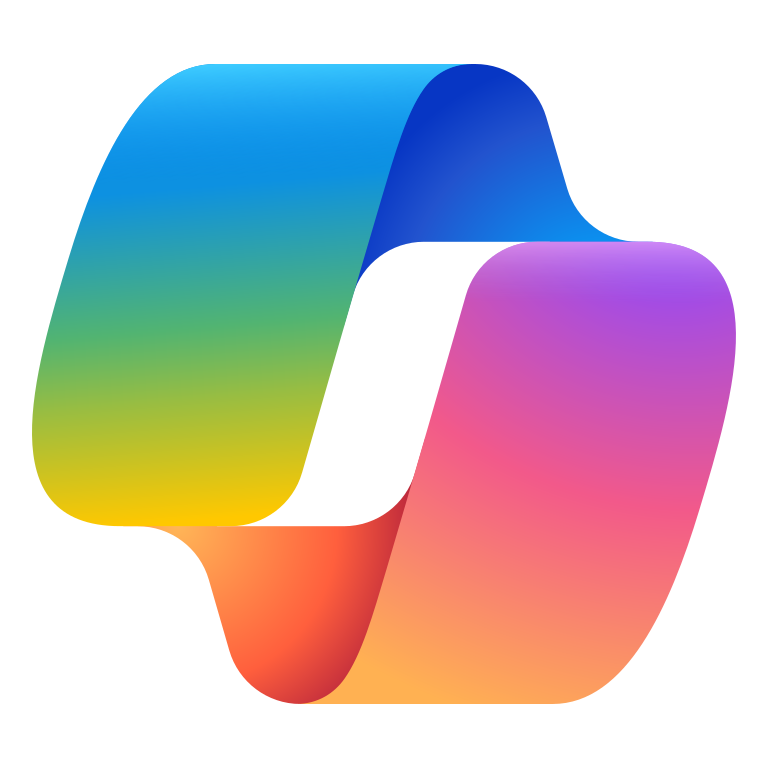 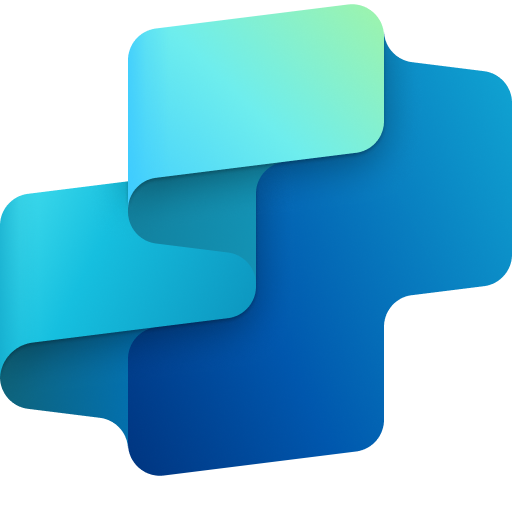 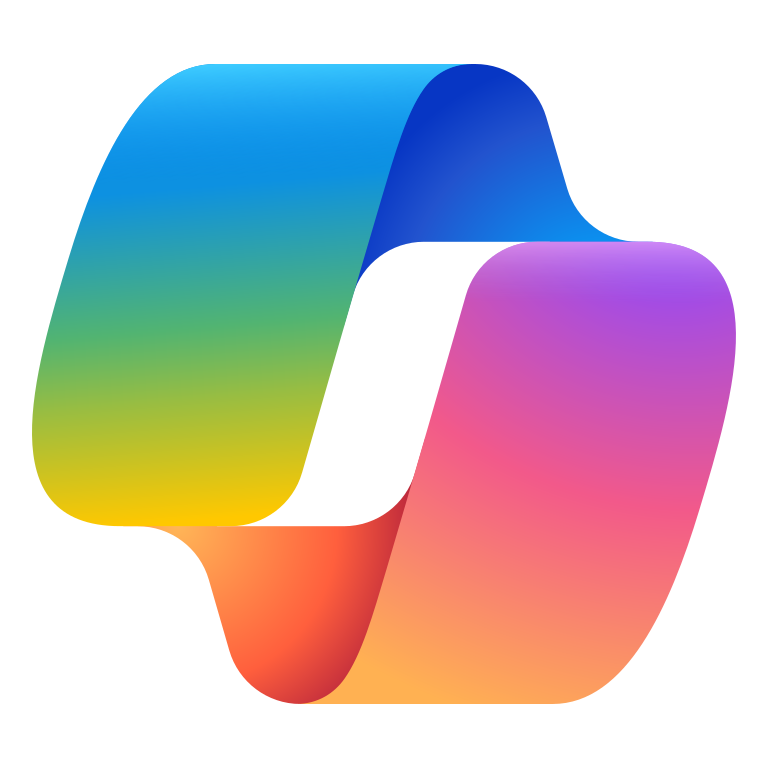 Copilot Chat1
Copilot Chat1
Copilot Agent3
+ Connection to SharePoint
Benefit: Help sales associates locate product information easily from the manufacturer’s website.
Benefit: Assists store assistants in finding the exact location, saving time to locate a product.
Benefit: Increases customer satisfaction by educating them on return policy for the product.
KPIs impacted
Cross selling
Recommendations
Sales associate prompts Copilot to suggest items similar that would complement the current order.
Copilot identifies items for sales associate to suggest based on the customer’s age group, product preference etc.
Revenue growth
Store revenue
Employee churn
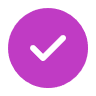 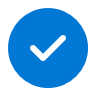 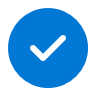 Employee experience
Customer satisfaction
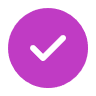 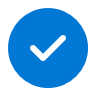 Copilot Agent3
+ Connection to SharePoint
Value benefit
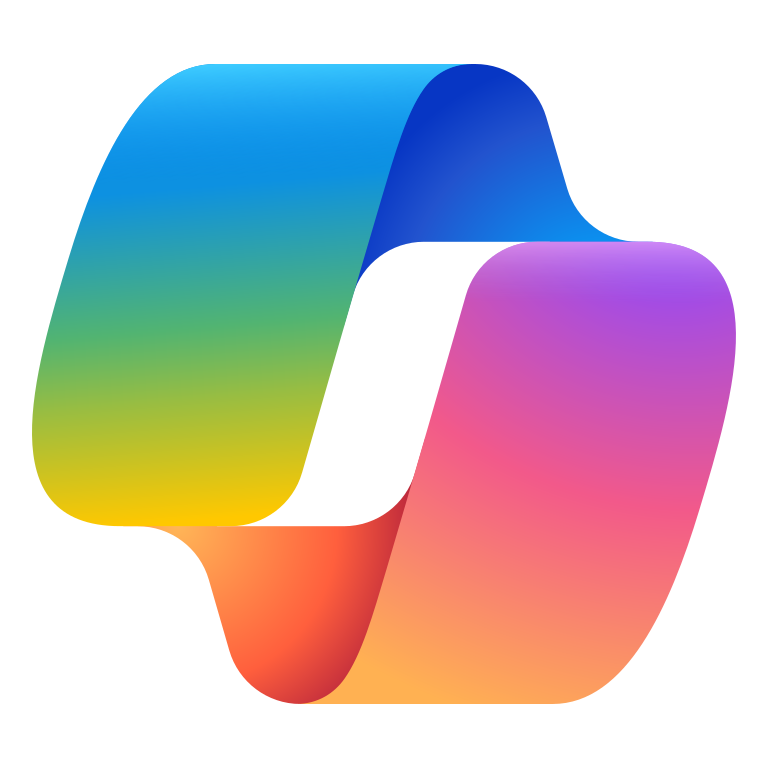 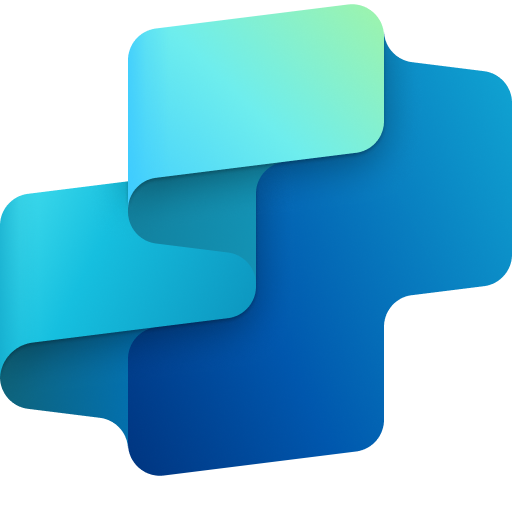 Copilot Chat1
Benefit: Assists store assistants in bundling products that customers are likely to buy, increasing the order value.
Benefit: Increases customer satisfaction by suggesting products personalized to them.
Retail
Assist store managers
Start
Microsoft 365 Copilot Chat
Retailers can apply AI to store manager activities to improve store operations.
Manage team shifts
Create an employee survey
Communicate policies
Use Copilot to create a template for shift scheduling.
Ask Copilot to help you create a survey to get employee feedback and suggestions to improve store operations or any other topics.
Ask Copilot to review a policy document and then create an email to employees about any changes.
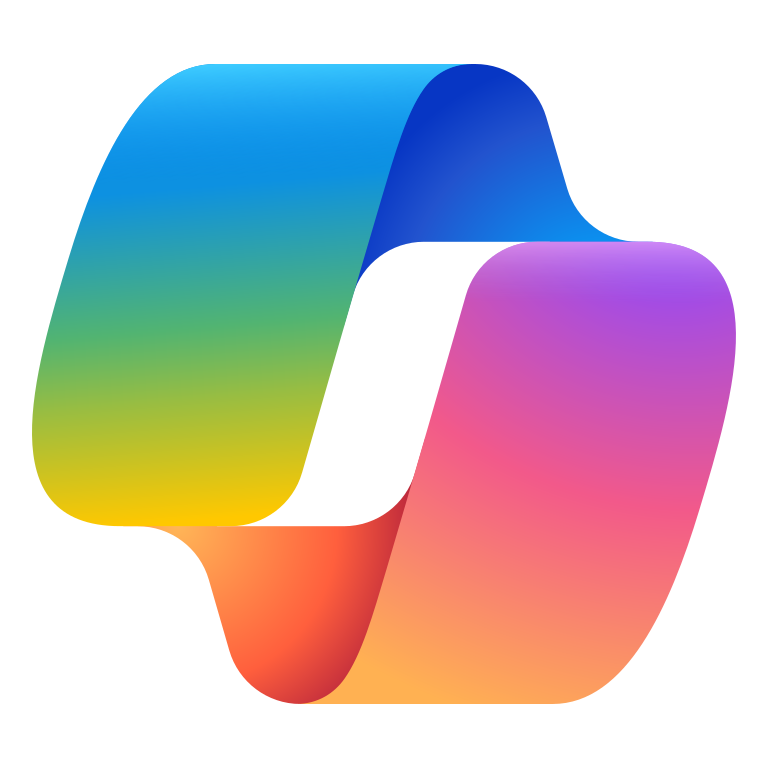 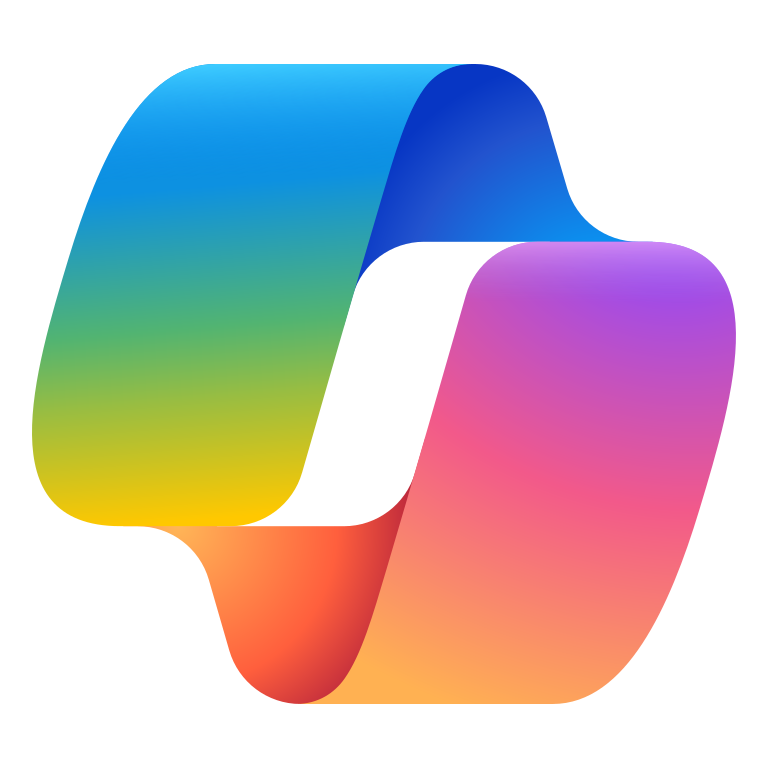 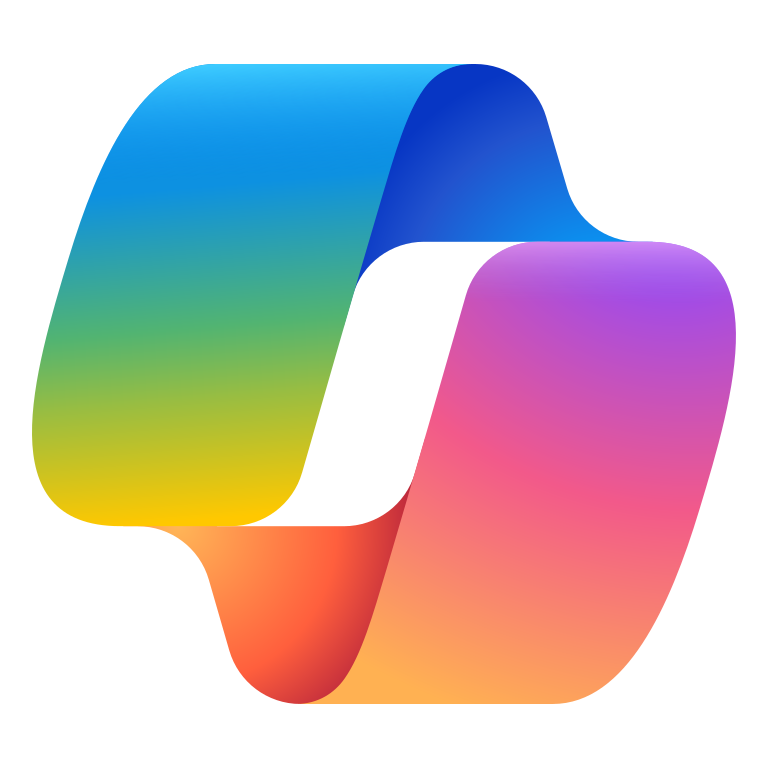 Copilot Chat1
Copilot Chat1
Copilot Chat1
Example prompt: Create a schedule template for team members' shifts.
Try in Prompt Gallery: Manage shift schedules
Example prompt: Create a survey template which helps capture and understand the motivation levels of store employees.
Try in Prompt Gallery: Build an employee survey
Example prompt: Compose an email to my [store employees] informing them about a change in [employee policy and contractual terms].
Try in Prompt Gallery: Communicate company policy to employees
KPIs impacted
Improve display setup
Summarize daily notes
Plan a store visit
Use Copilot to create strategies and procedures to handle planogram updates.
Use Copilot to turn a few short bullet points about the day’s activities into a well-written summary report.
Use Copilot to generate a checklist for a store visit based on a procedure document.
Revenue growth
Store revenue
Employee churn
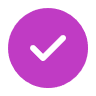 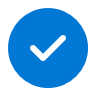 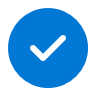 Employee experience
Customer satisfaction
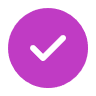 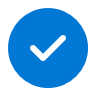 Value benefit
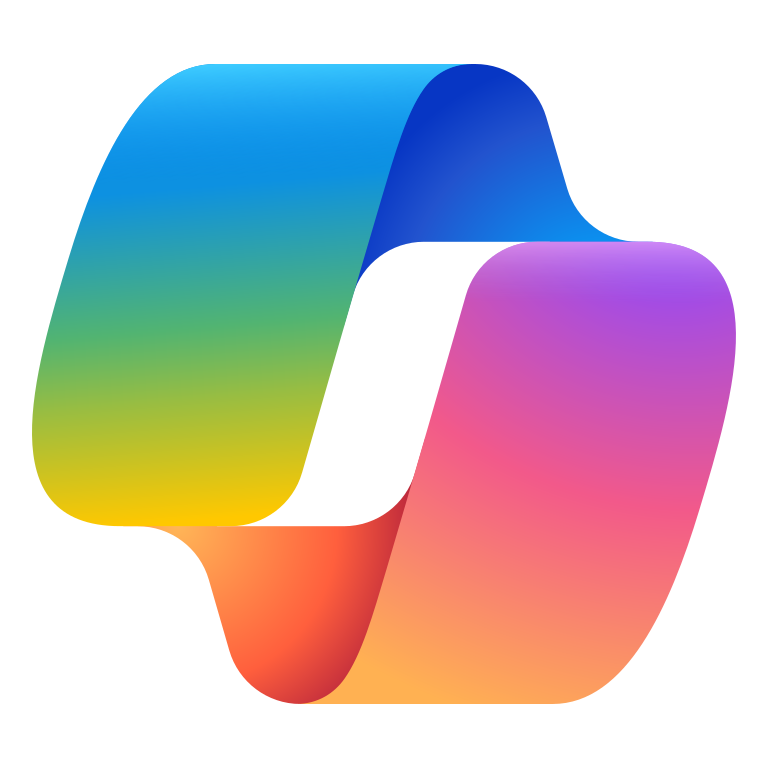 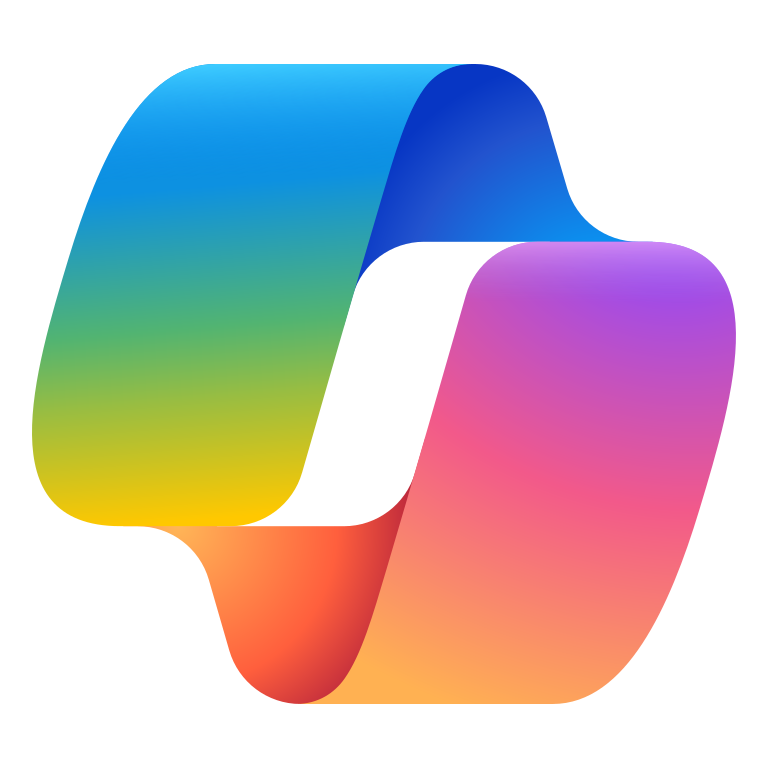 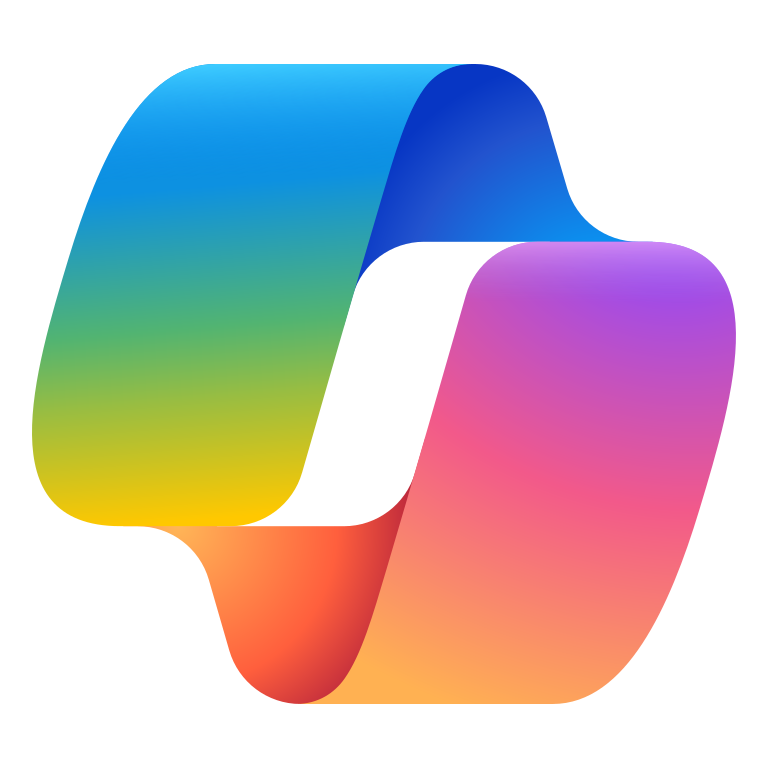 Copilot Chat1
Copilot Chat1
Copilot Chat1
Example prompt: Summarize these end-of-day store notes [list of activities].
Try in Prompt Gallery: Summarize end-of-day notes
Example prompt: How should I ensure displays are set up according to the [planogram.pdf] for effective merchandising and space optimization?
Try in Prompt Gallery: Ensure planogram compliance
Example prompt: Help me plan for a store visit.
Try in Prompt Gallery: Plan a store visit
Improve customer service and info discovery
Retail
Build
Copilot Studio and Azure AI Foundry
Store Operations Agent in Copilot Studio empowers retail store employees to get answers to their questions, check order status and item inventory, and initiate a return. 

Implementation information: Store operations agent
Find product info for customer
Help customer with return policy
Fulfill assigned tasks
Use natural language voice search to ask the copilot agent to find product specifications. Copilot agent for store operations surfaces information from designated store documentation.
Offer the customer piece-of-mind before purchasing by asking the copilot agent to show you the company return policy for the products under consideration.
After helping the customer, begin assembling promotional display via step-by-step instructions found in the personalized task list assigned by the store manager.
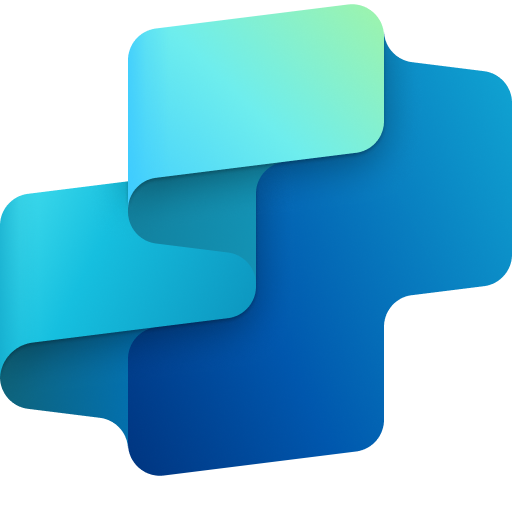 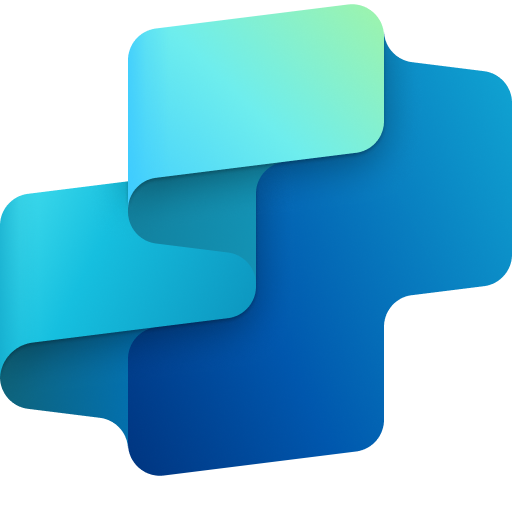 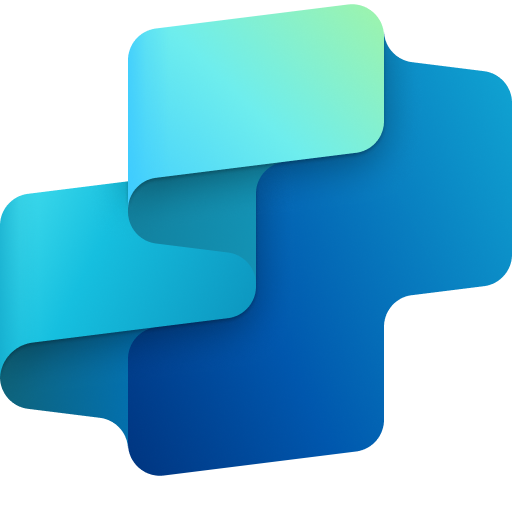 Copilot agent for store operations on Azure OpenAI Service3
Copilot agent for store operations on Azure OpenAI Service3
Copilot agent for store operations on Azure OpenAI Service3
Benefit: Quickly find accurate answers to customer questions in the flow of work using natural language voice search.
Benefit: Save critical time spent searching for a manager for answers about company policies and procedures.
Benefit: Get detailed guidance on how to complete assigned tasks—all built using repeatable task templates that can be published across stores and role types.
KPIs impacted
Review company time-off policies
Create a maintenance ticket
Use the copilot agent to quickly find up-to-date HR policies about requesting time off for an upcoming vacation – all using natural language voice search.
Ask copilot agent what to do upon discovery of damaged hardware while setting up the promotional display. Easily schedule a maintenance ticket by creating and assigning a new task.
Revenue growth
Store revenue
Employee churn
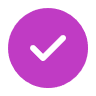 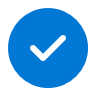 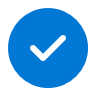 Cost savings
Customer satisfaction
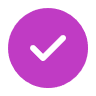 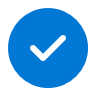 Copilot agent for store operations on Azure OpenAI Service3
Value benefit
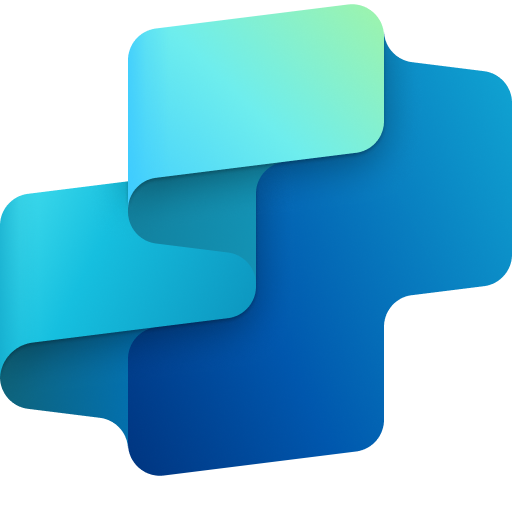 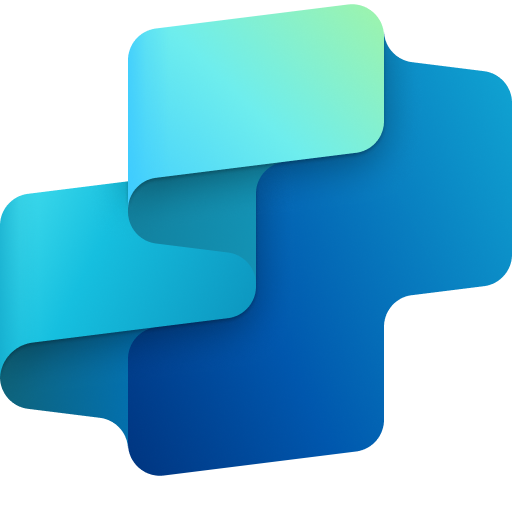 Copilot agent for store operations on Azure OpenAI Service3
Benefit: Feel confident and informed about company policies and procedures—reducing stress and vulnerability during critical onboarding and upskilling periods.
Benefit: Drive efficient issue resolution with easy task creation and assignment to co-workers or functional groups within the store.
Retail
Create personalized shopping journeys
Build
Azure AI Foundry
Enhance personalized shopping experiences and support for online shoppers by leveraging AI-driven digital assistants to boost customer satisfaction, streamline the shopping process, and drive sales.

Implementation information: Personalized shopping agent
Improve product discovery
Deliver personalization
Provide brand differentiation
Customers can discover the right products for their needs through a conversational search experience – like talking to an expert, rather than keyword searches and unstructured browsing.
Increase shopper engagement through expressive back-and-forth conversation. Personalize results using described context factors like season, formality, location, and more.
Separate yourself from the competition with a search experience that makes product discovery easy and efficient while preserving your own brand, voice, and expertise.
Copilot agent for personalized shopping on Azure OpenAI Service3
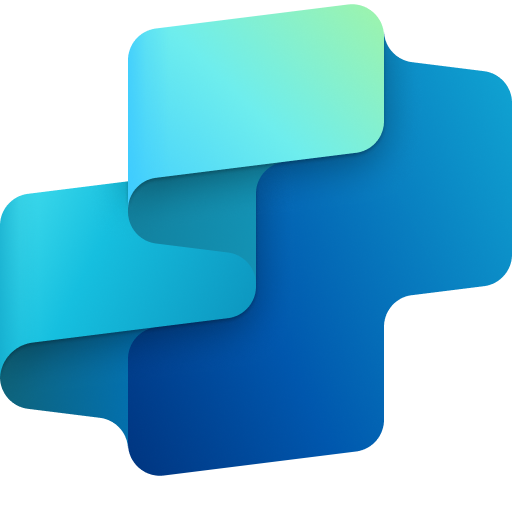 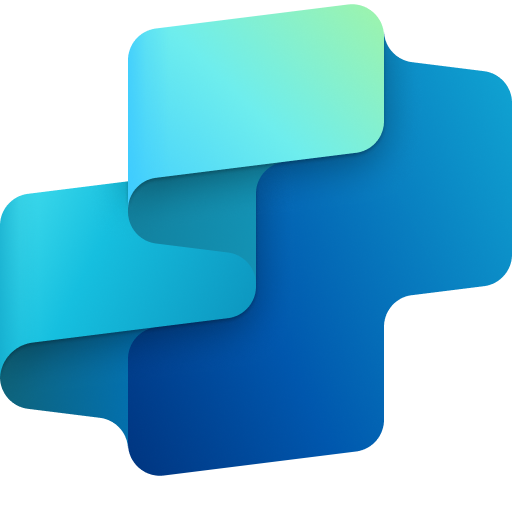 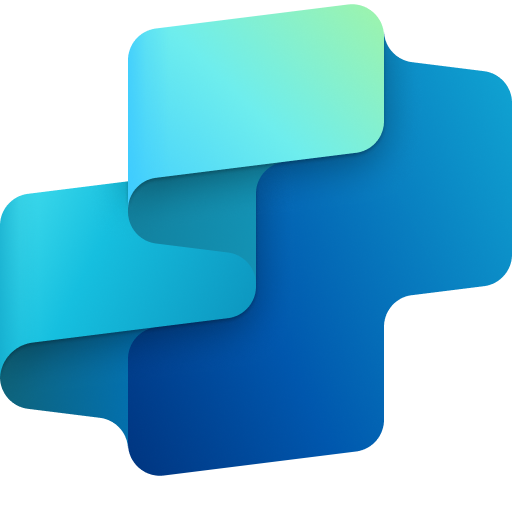 Copilot agent for personalized shopping on Azure OpenAI Service3
Copilot agent for personalized shopping on Azure OpenAI Service3
Benefit: Boost basket size with a highly personalized experience.
Benefit: Understand your customer through order history and conversationally-described context.
Benefit: Make the shopping experience more personal and pleasurable and reflect your unique brand and voice.
KPIs impacted
Build your first-party data estate
Accelerate time-to-value
Feed data from customer interactions into retail data solutions in Microsoft Fabric for real-time analytics and insights.
Get to run-state right away, with zero training time. Microsoft AI experts designed a model for the specific needs of retail shopping. Realize immediate value out-of-the-box and receive the latest updates.
Revenue growth
Store revenue
Conversion rate
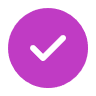 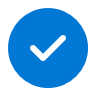 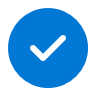 Cost savings
Customer satisfaction
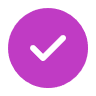 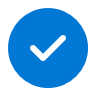 Copilot agent for personalized shopping on Azure OpenAI Service3
Value benefit
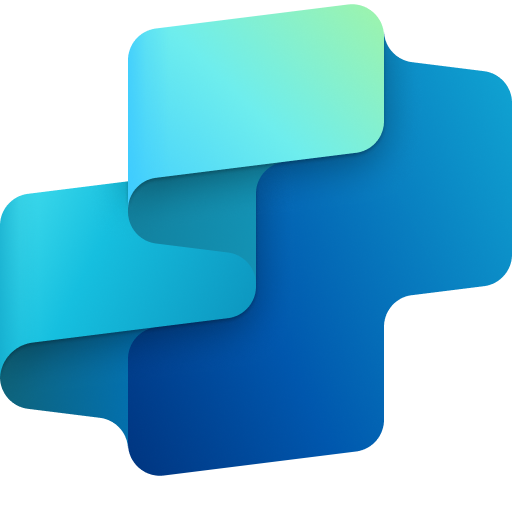 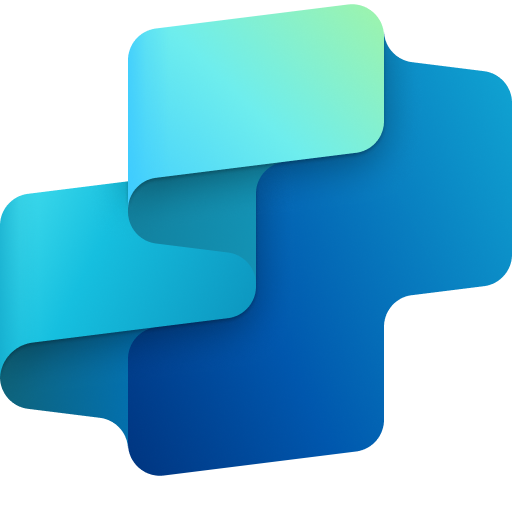 Copilot agent for personalized shopping on Azure OpenAI Service3
Benefit: Gain an unparalleled look into who your customer is and how you can best serve them by analyzing conversational chats.
Benefit: Leverage the latest Microsoft technologies such as Azure OpenAI, ChatGPT, Azure Cognitive Search, and Power Apps, and extend the solution through the Microsoft third-party ISV ecosystem.
Available with:
A day in the life of a Store Associate
Microsoft 365 Copilot Chat
Start
Benefits
Save 20 minutes per day
Improve service
Improve product knowledge
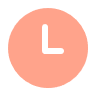 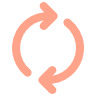 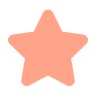 Dan
is a Store Associate
8:00 am – Find product information​
9:30 am – Find a policy
10:00 am – Find a location
A customer says they are travelling the next week and wants to know the location of a store in the city where they are going. Dan asks Copilot for store locations near the customer’s destination.
A customer asks for more information about a product. Dan uses Copilot on his mobile device to find more information from the manufacturer's website.
While Dan is working at the register a customer asks about the return policy for a specific item. Dan uses Copilot to find the policy on the website.
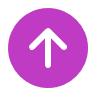 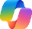 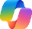 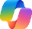 Copilot Chat1
Copilot Chat1
Copilot Chat1
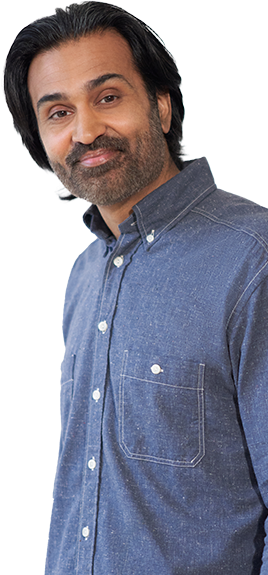 Example Prompt: Please provide detail specs for [X] product.
Example Prompt: What is the return policy for [X] items.
Example Prompt: Can you tell me store locations near the [X] hotel in [X] city. Also let me know the store hours.
4:00 pm – Draft shift summary
2:00 pm – Get display ideas
1:00 pm – Get a recommendation
Dan needs to draft a shift summary. He provides a few brief details of what happened on the shift and ask Copilot to turn it into a shift report.
Dan was asked to set up a store display based on a planogram. He asks Copilot for ideas on the best way to proceed.
A customer asks Dan for recommendations for a present for their teenage daughter. Dan turns to Copilot for help.
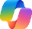 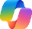 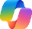 Copilot Chat1
Copilot Chat1
Copilot Chat1
Example Prompt: Turn this information into a shift report.
Example Prompt: How should I ensure displays are set up according to the [planogram.pdf] for effective merchandising and space optimization?
Example Prompt: Recommend some items that a teenage girl would like from our website.